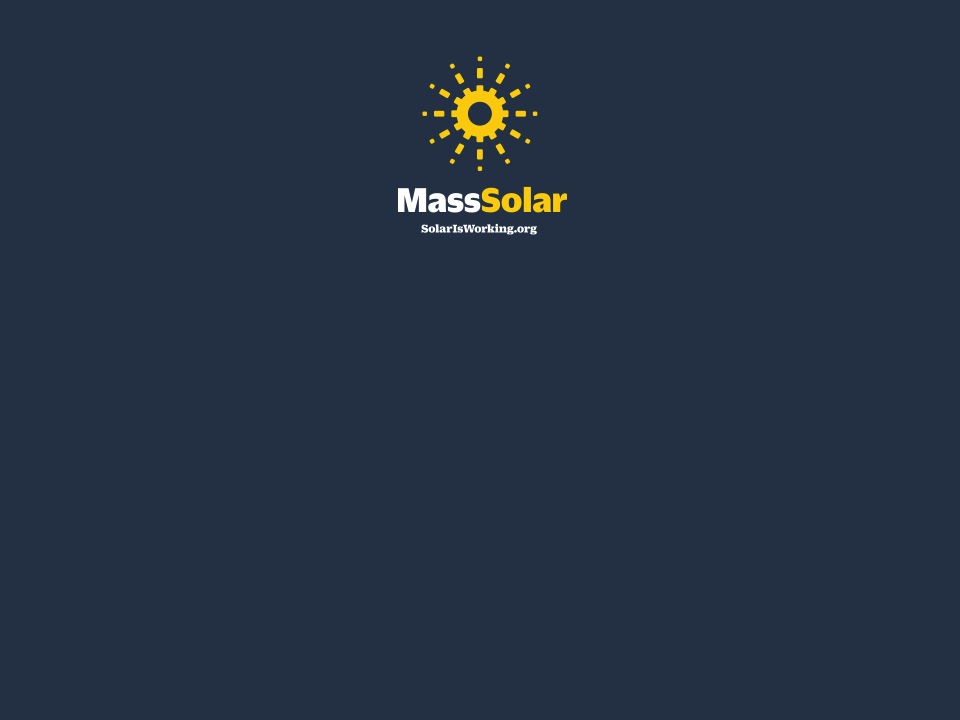 The Truth About Solar Benefits For the Commonwealth
Massachusetts Economic Development Council
June 17, 2016
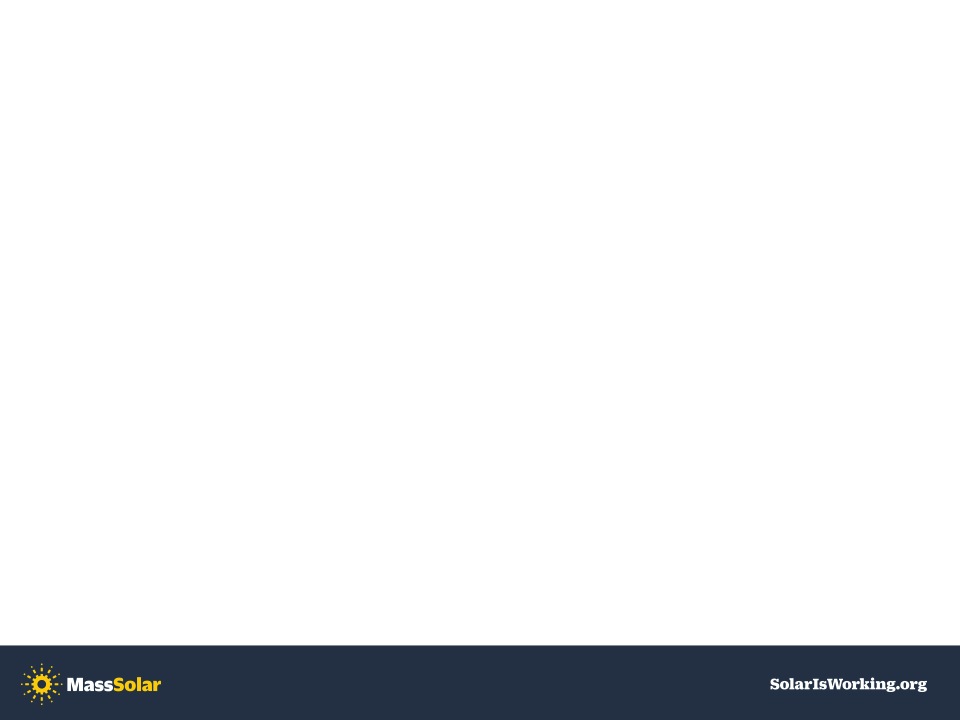 GROWING OUR SOLAR-POWERED ECONOMY
Who is MassSolar?
MassSolar is a non-profit organization representing Massachusetts solar businesses, solar owners, environmental advocates, community organizations and motivated citizens. 	     We are dedicated to:

Supporting the continued growth of the Massachusetts solar economy;
Maximizing solar energy’s potential as a solution to climate change; 
Modernizing the electricity grid; and
Ensuring that everyone has fair and equitable access to affordable solar power.

Some of our affiliated organizations and companies:
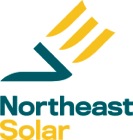 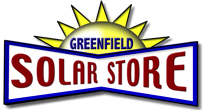 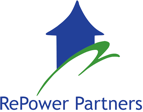 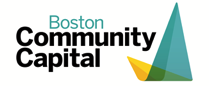 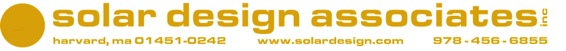 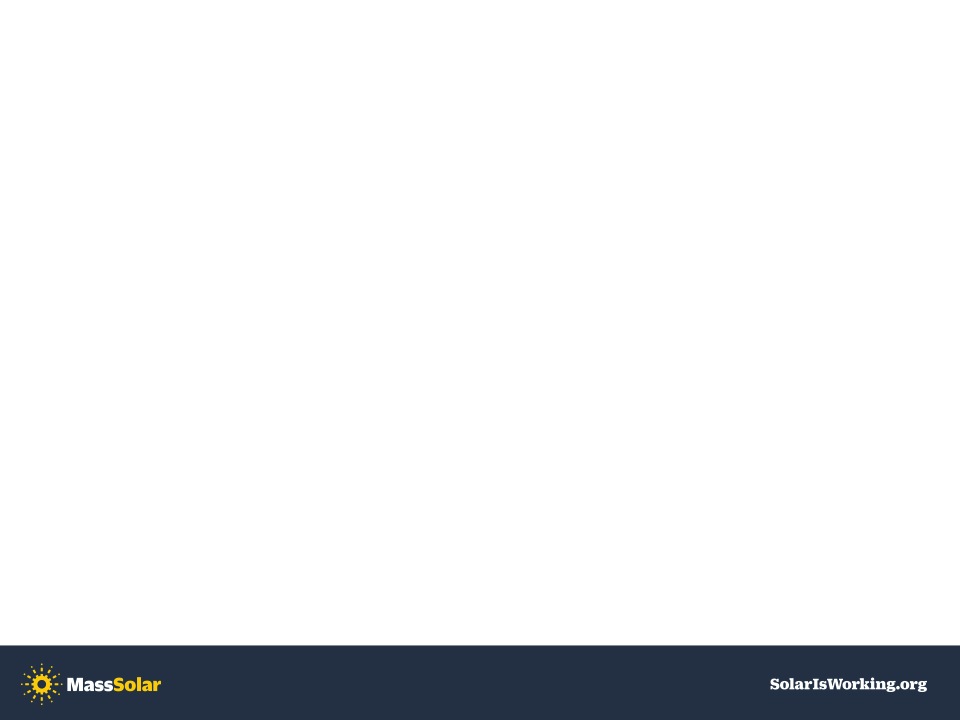 GROWING OUR SOLAR-POWERED ECONOMY
Solar is Working for Massachusetts
Solar is delivering a wide range of economic, environmental and social benefits
 to Massachusetts communities and ratepayers


$1 invested in solar yields $2.20 to $2.70
       in benefits (Source: Net Metering and Solar Task Force)

Solar supports almost 15,000 jobs

36,000+ solar systems installed

Solar provides long-term stable, predictable energy costs for Massachusetts businesses, protecting jobs
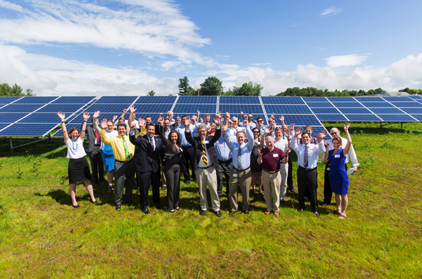 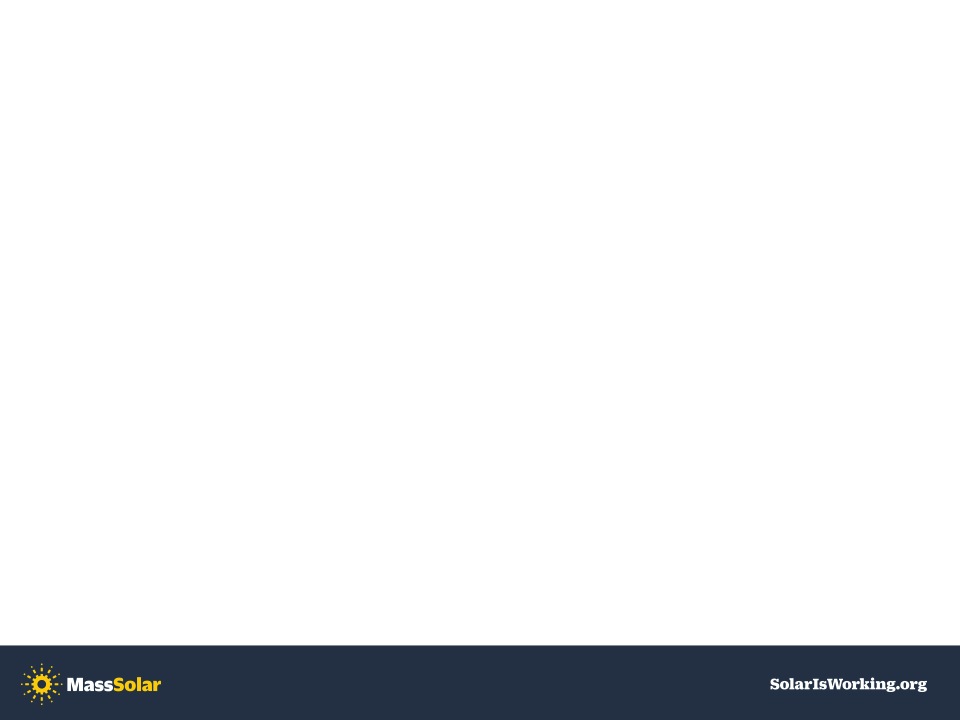 GROWING OUR SOLAR-POWERED ECONOMY
Solar benefits all ratepayers, not just those with solar
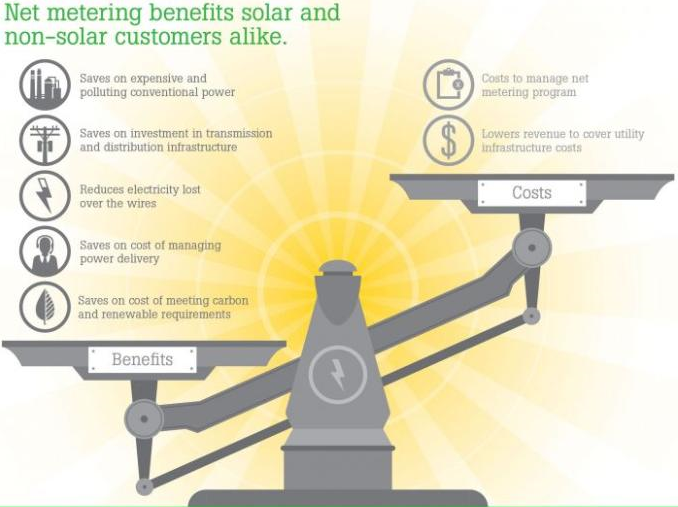 The Commonwealth at-large receives a total of $10.2 billion in net benefits from solar compared to net costs of $4.5 billion (Source:  NMSTF report, pg 195)
[Speaker Notes: Diversifies energy resources and mitigates fossil fuel price volatility

Generates energy close to source, avoiding transmission line loss and need to pay for “wasted” energy

Can avoid need for costly transmission lines and distribution upgrades 

Zero emission source of energy helping to meet GWSA targets]
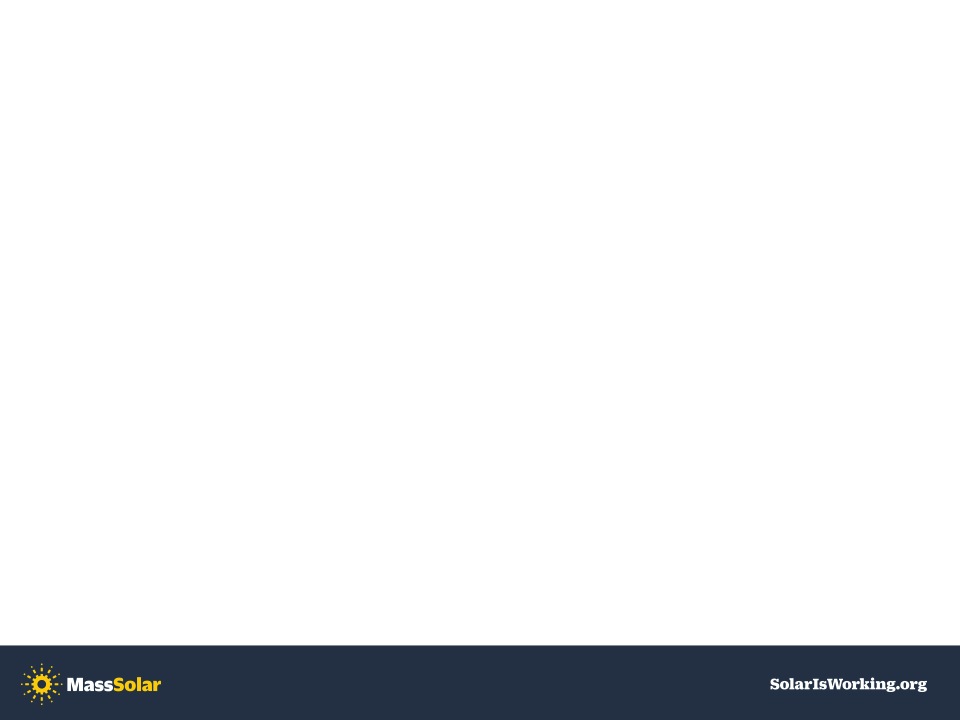 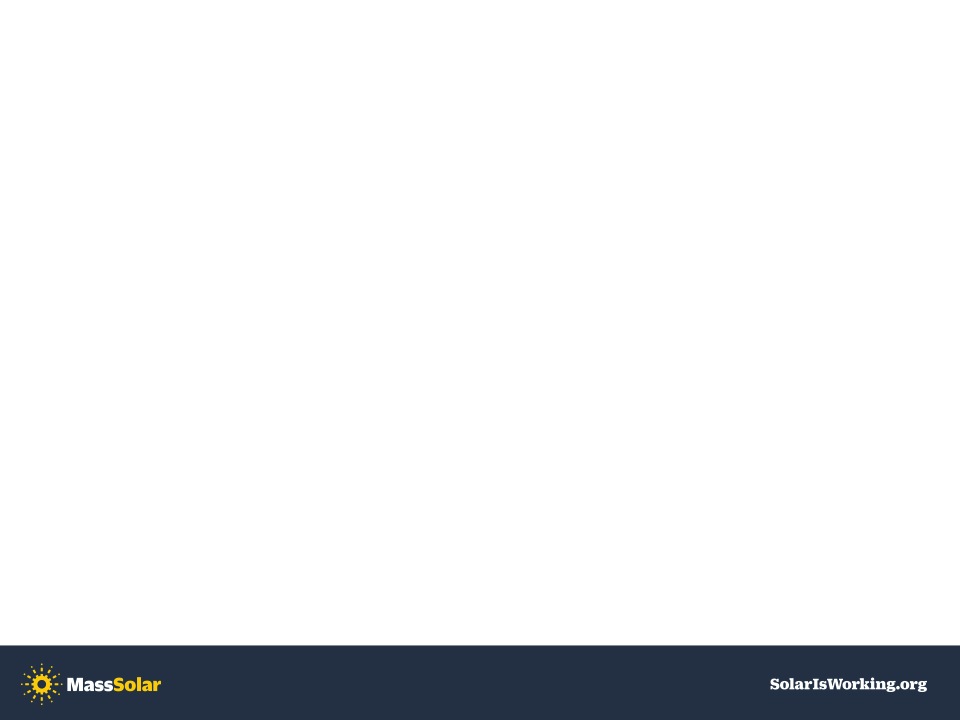 GROWING OUR SOLAR-POWERED ECONOMY
GROWING OUR SOLAR-POWERED ECONOMY
Vocabulary
Solar Power is Stalled in Massachusetts
1. Net Metering- Allows solar customers to run their meters backwards and receive credit for excess solar generation. Key mechanism for encouraging development of solar.

2. Virtual Net Metering (VNM)- Allows solar owners to share net metering credits with more than one utility account. Enables equal access to solar for everyone.

3. Community Shared Solar (CSS)- A local solar project where people or businesses purchase net metering credits or a membership interest.  Makes solar available to those that don’t own a sunny rooftop.

4. Net Metering Caps- Statutory limit on net metering, divided by utility territory, and further divided into “public” and “private” caps, % cap translated into MW-limit based on peak demand

5. Federal Investment Tax Credit (ITC)- 30% tax credit for solar systems. Expires December 31, 2016 for residential solar, decreases to 10% for commercial solar.

6.
Why?
Solar projects on hold for over a year in 175 communities (Note: small solar exempted)
43 MW of Solar projects currently on hold 
Over $100 million of projects on hold
Net Metering rates cut for low-income and Community Shared Solar 
SREC II program closed for 2017 projects. 
SREC III rates are uncertain. 
Undefined Minimum Charges
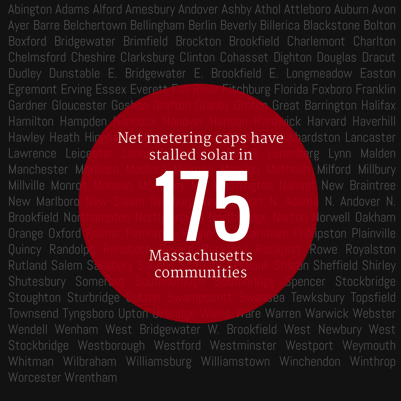 Caps hit in National Grid territories
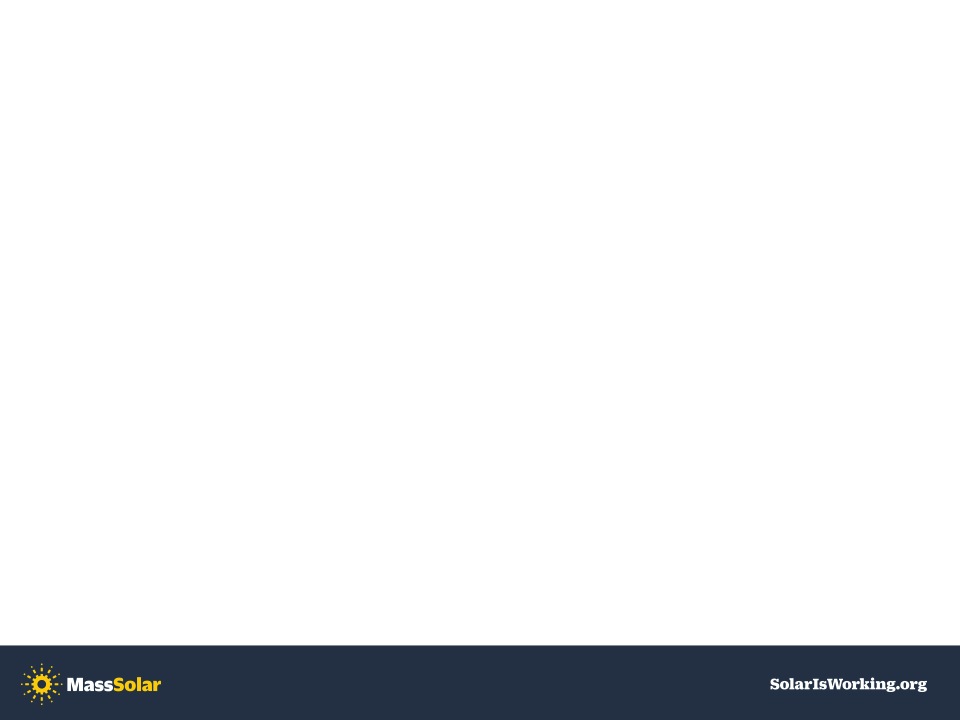 GROWING OUR SOLAR-POWERED ECONOMY
Utility Business Model in Massachusetts
Earns guaranteed rate of return for building reliable infrastructure 
Shareholder value highly dependent on increasing demand
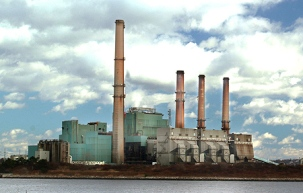 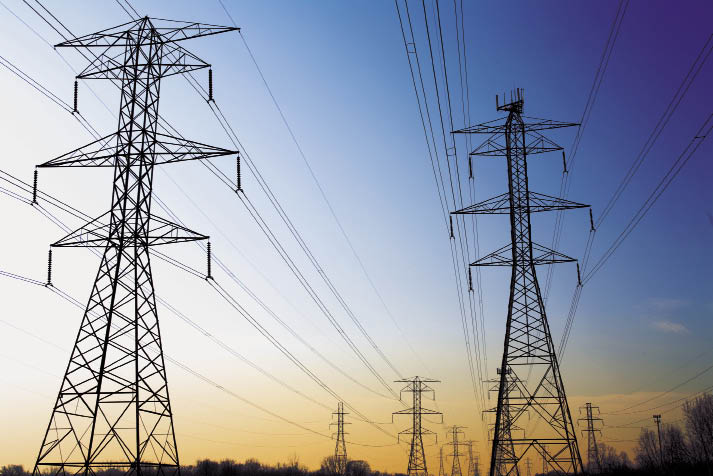 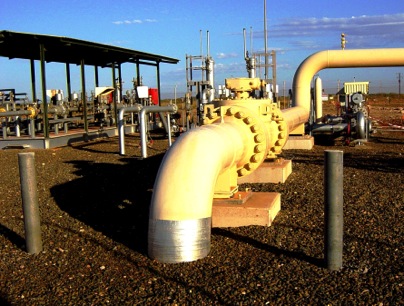 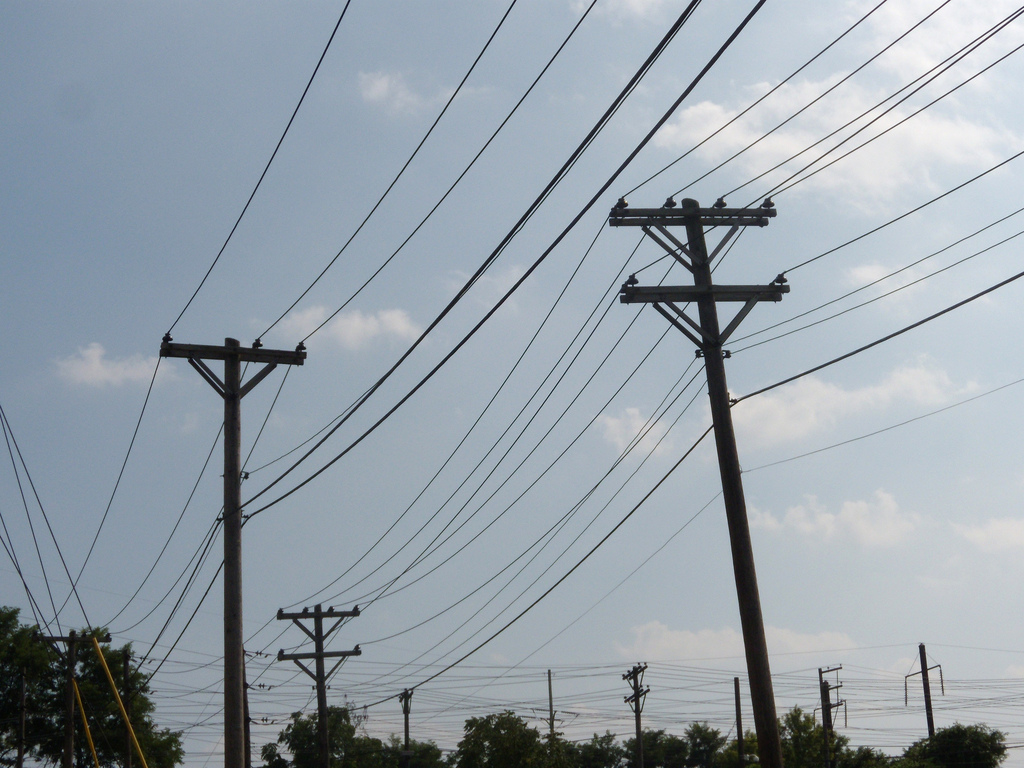 Generation
Transmission / Pipelines
Distribution
Power generators
Investor Owned Utilities
[Speaker Notes: When we started building the electricity grid over a century ago, our primary goals were to provide reliable access to electricity for everyone in the country. This required a massive capital investment to build central power plants and the transmission and distribution lines to connect customers to those central power plants. 
 
We didn’t want to pay for those investments twice, so we granted our utilities a monopoly.  And because we didn’t want utilities to shy away from investing in building out the grid even in remote rural locations – we guaranteed them a fixed rate of return for all of their investments.  
 
We still have basically the same incentive structure in place today. So now – let me ask you a question. If you had a monopoly and you were guaranteed to make more money the more money you spent – what would you do?]
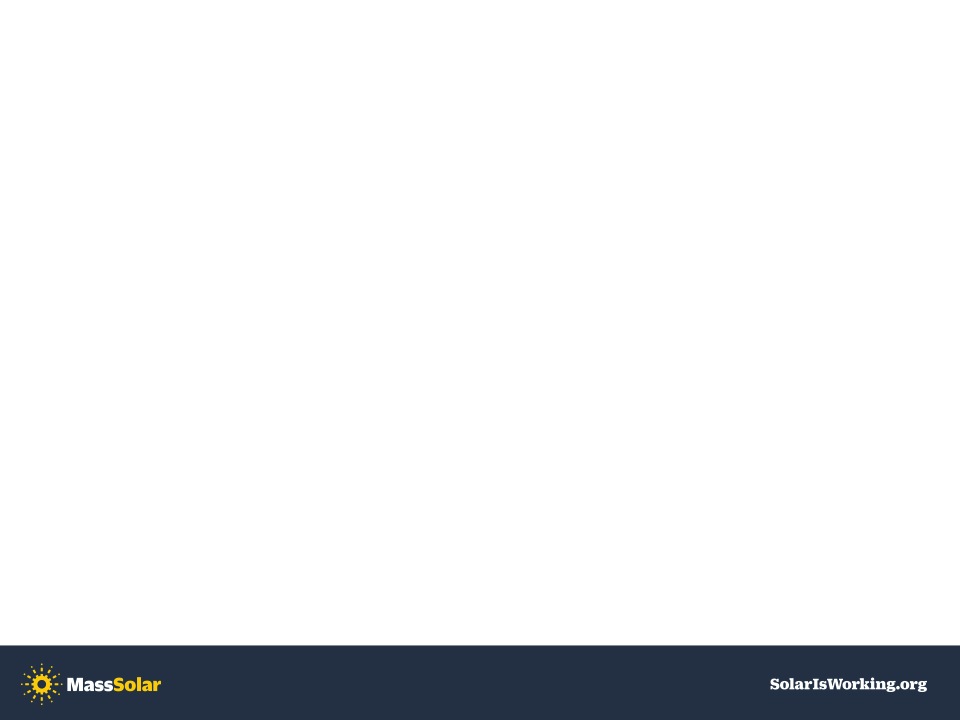 GROWING OUR SOLAR-POWERED ECONOMY
Solar is working for low income communities
Community Action for Better Housing, pays electricity bills to keep costs affordable for low income tenants 

Annual electricity bill $5,500, jumped 28% last winter

Rooftop not suitable for solar

With off-site solar subscription, saving $1,200 a year, electricity costs now stable
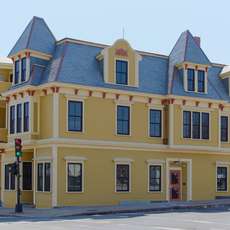 Oscar Romero House, New Bedford
12 units of affordable housing
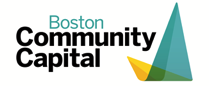 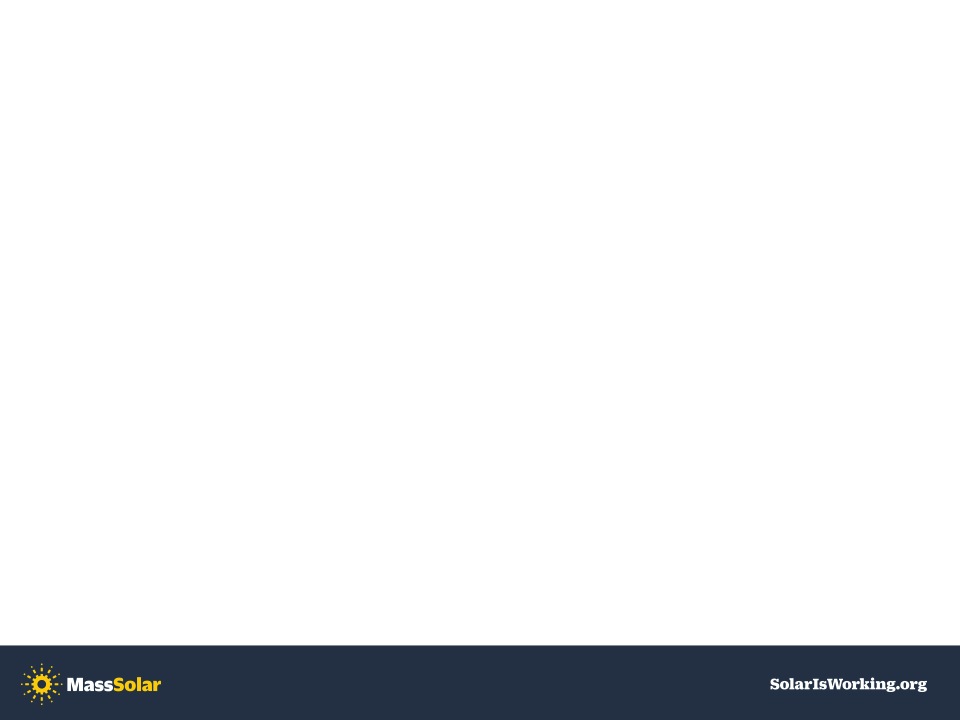 GROWING OUR SOLAR-POWERED ECONOMY
Solar is working for cities and towns
Lexington’s 1.1 MW Solar Rooftop Project 
5 Schools and Town Library 


$5.6 million savings over 25 years

$800,000 in health benefits

1.3 million kWh insulated from 
       winter energy price spikes

Provides 15% municipal electricity demand, 
       enough to power 175 homes
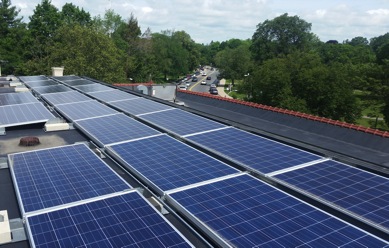 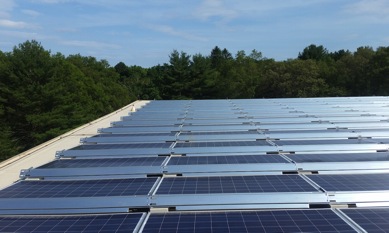 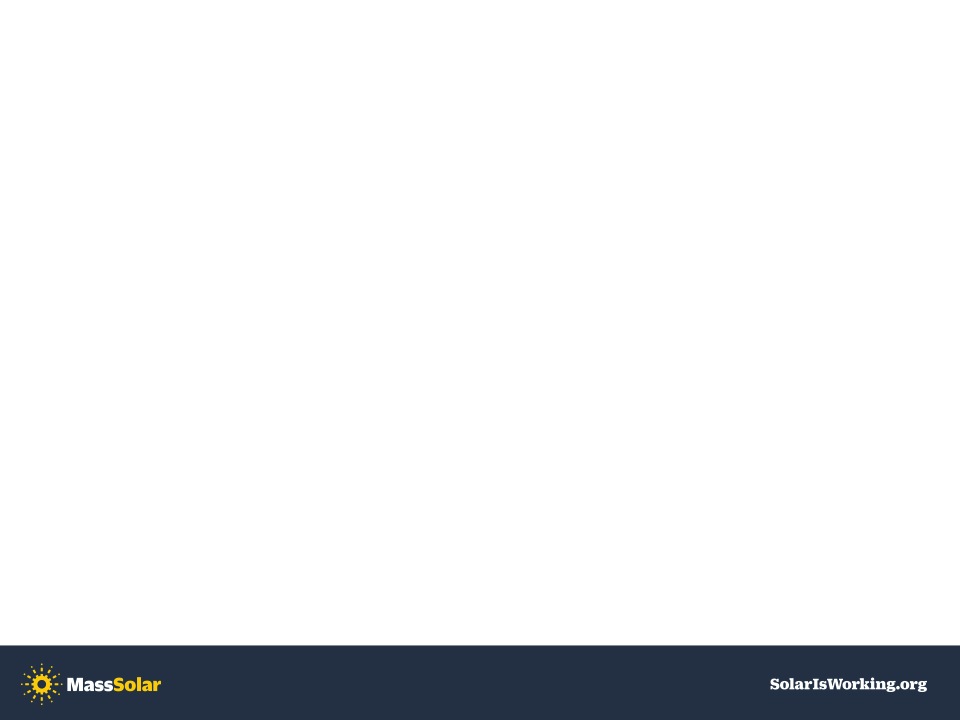 GROWING OUR SOLAR-POWERED ECONOMY
Community shared solar allows everyone solar access
300 kW locally owned community solar in Pioneer Valley
8 in 10 residents in Massachusetts cannot put solar on their roof 

Local residents own a share of the system and receive ALL tax credit benefits

Participants expected to save $600,000 on electricity bills over 20 years
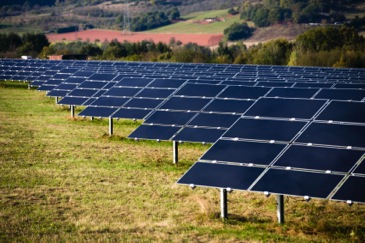 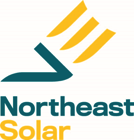 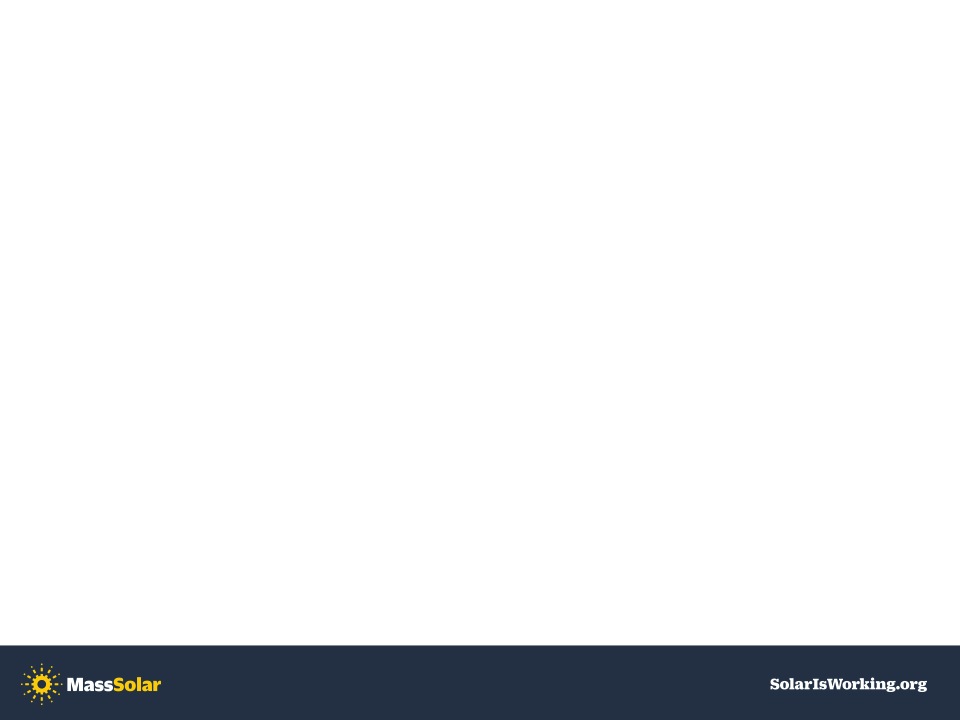 GROWING OUR SOLAR-POWERED ECONOMY
Solar Compensation in Massachusetts
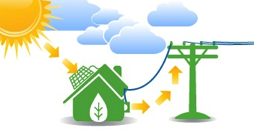 Solar owners receive between 6 - 24 ¢ / kWh, depending on system type and utility rate class
$0.18¢/kWh
$0.06 ¢/kWh
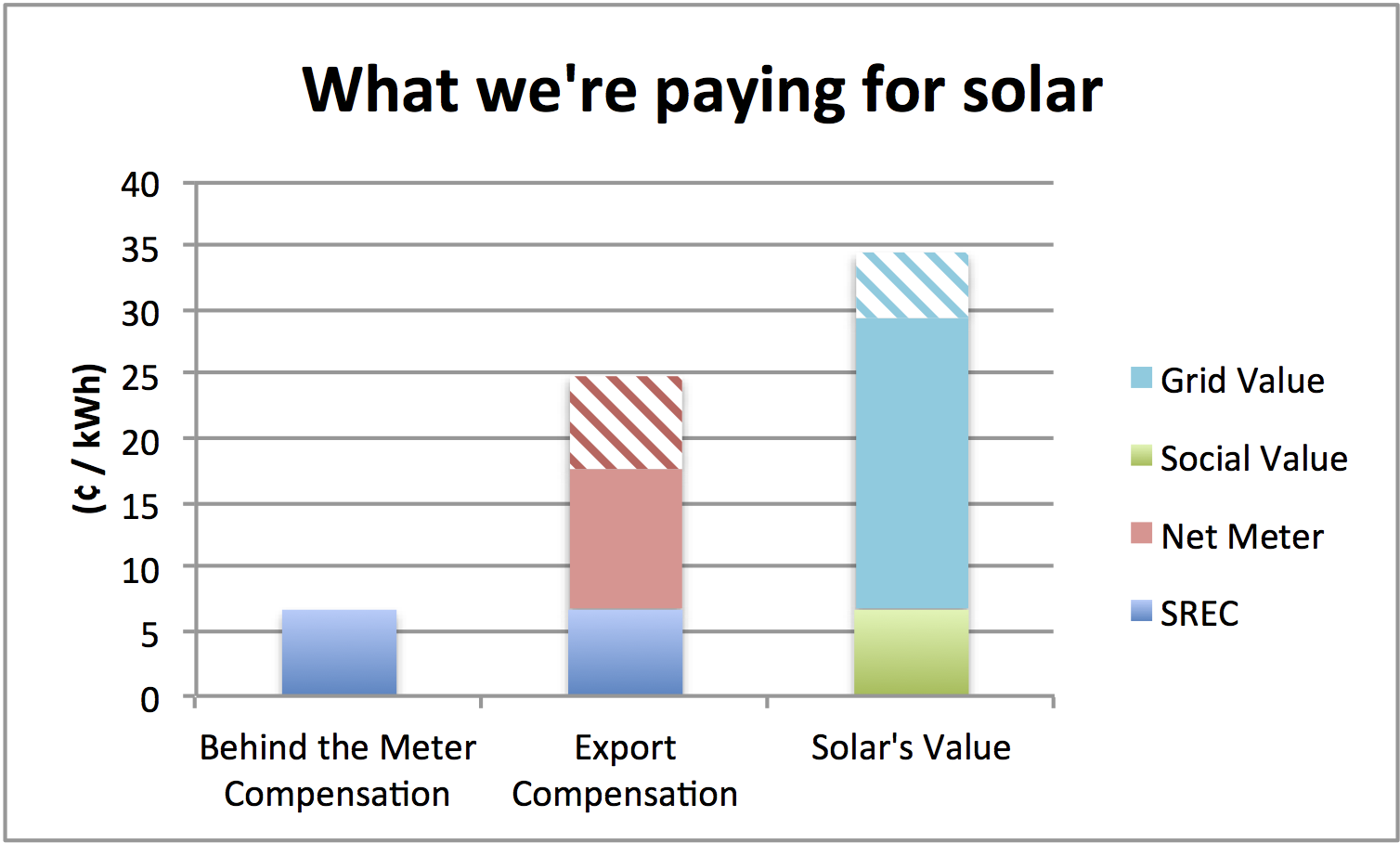 vs. value of solar
SREC II compensation is 
6 ¢  / kWh averaged over expected life of system

Onsite consumption receives zero net metering credits

Exported power receives net meter credits 12-18 ¢ / kWh

Value of solar is 29-34 ¢ / kWh including societal values of 6.7 ¢/kWh
[Speaker Notes: Solar consumed on-site has zero net metering costs

SRECs last for 10 years and solar system last for at least 30 yrs
Current SREC II’s costs 25 cents/kWh, averaged over 30 yrs, the SREC cost is 7 cents/ kWh

Value of solar to grid estimated to 22-28 cents/kWh with additional societal values of 6.7 cents/kWh]
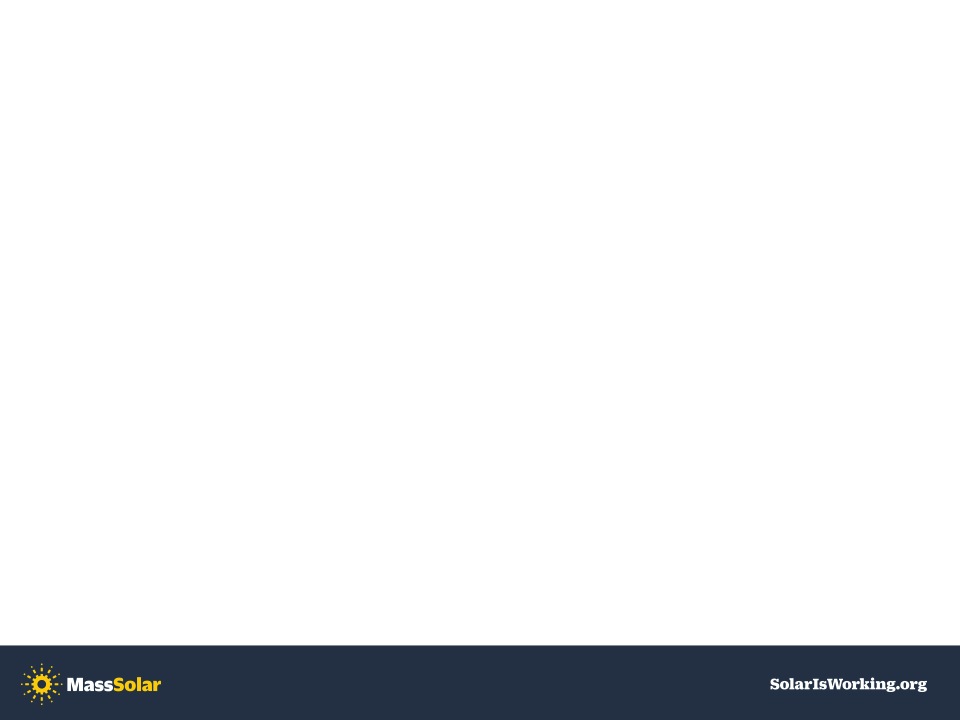 GROWING OUR SOLAR-POWERED ECONOMY
Fair compensation for net metering is critical
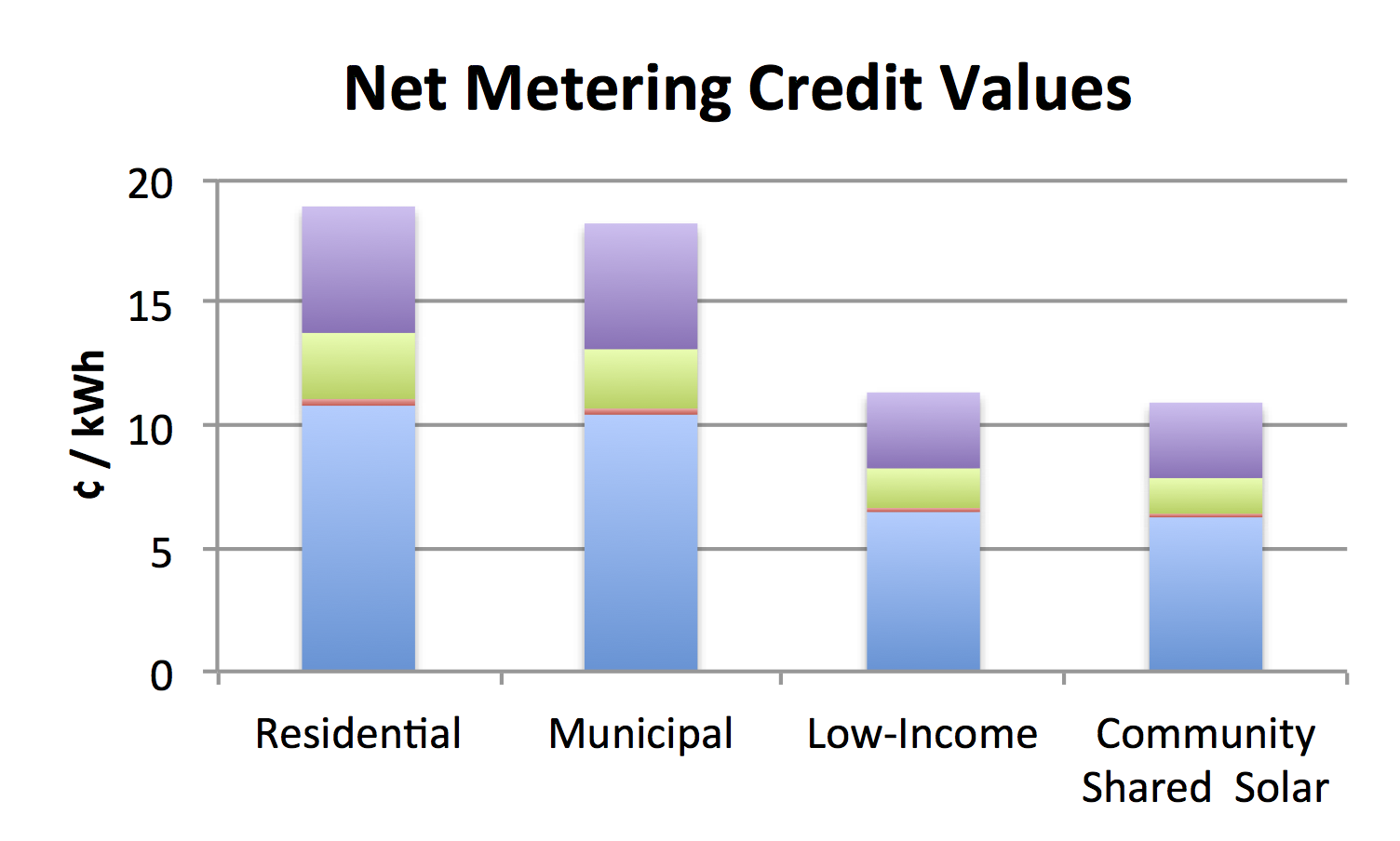 Recent legislation arbitrarily cut net metering credit values 40% for low-income and community shared solar

NO consideration of solar’s benefits

NO consideration of project economic viability

Proposals reduce solar access for low income, renters and those who do not own sunny rooftops
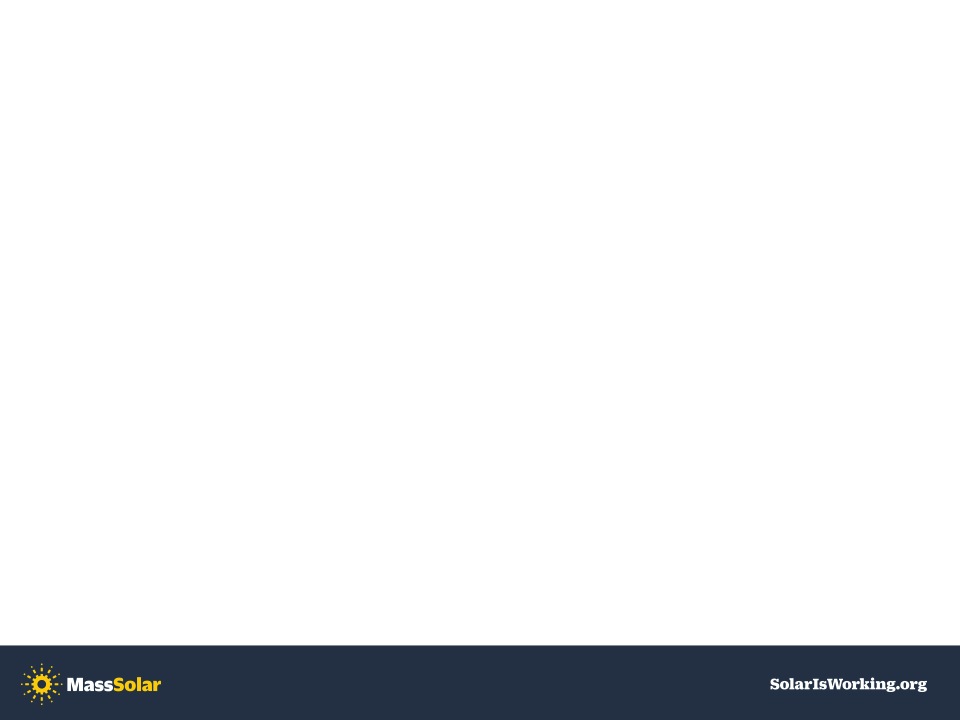 GROWING OUR SOLAR-POWERED ECONOMY
Rate cuts kill projects & transfers benefits to utilities
Community shared
Low income
Municipal
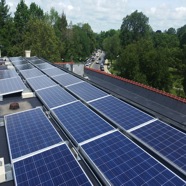 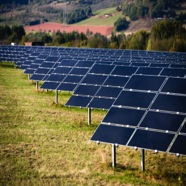 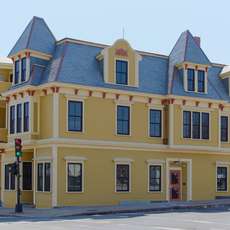 Oscar Romero House
Previous savings:      $1,200 / yr 
Net metering cut:   -$   480 / yr
Minimum charge:   -$   840 / yr
SREC III cut*:           -$2,400 / yr

Total                         -$2,520 / yr
Lexington
Previous savings:     $  89,200 / yr

Minimum charge:  -$  36,960 / yr
SREC III cut*:          -$105,600 / yr

Total 		     -$53,360 / yr
Pioneer Valley 
Previous savings:    $30,000 / yr
Net metering cut:  -$12,000 / yr
Minimum charge:  -$10,080 / yr
SREC III cut*:          -$28,800 / yr

Total                        -$20,880 / yr
*Assumes SREC III rates are 40% less than SREC II rates
[Speaker Notes: National Grid has proposed minimum charges as part of their current rate case being considered by the DPU. 

The real effect of this legislation is that it transfers $480 in net meter credits + $840 in minimum charges that were previously benefiting low-income people to the utility. 
That is a $1,320 a year cost shift or transfer. 

And that is before any SREC III rate change. 

Legislation that was supposedly adopted to protect low-income folks – actually ends up leaving them dramatically worse off than they were before.]
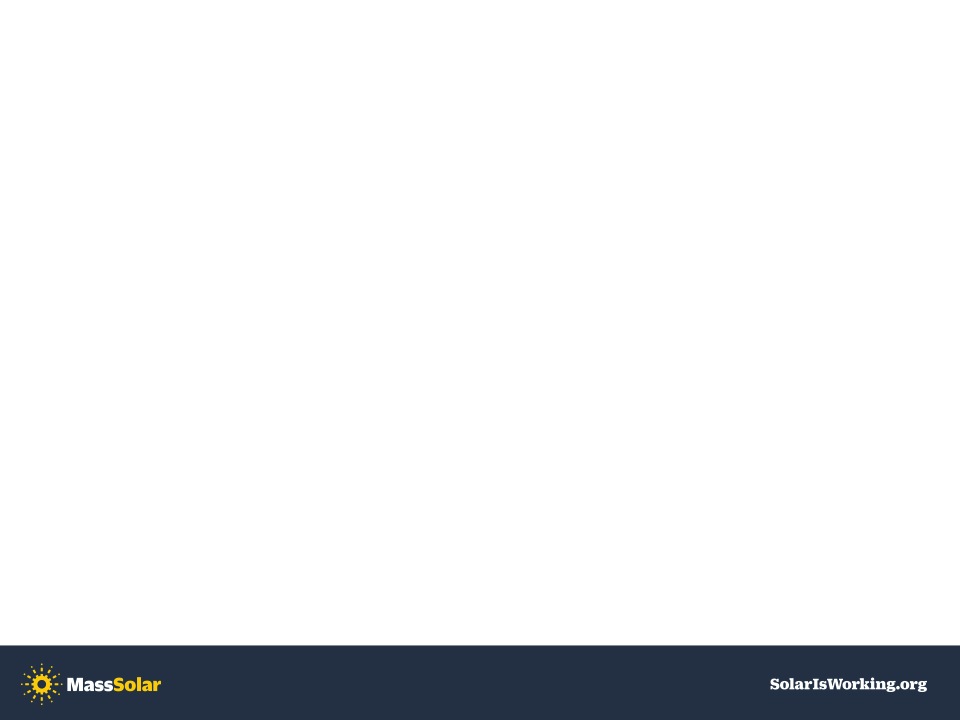 GROWING OUR SOLAR-POWERED ECONOMY
1 kWh Solar Energy is worth more than 1 kWh Fossil Fuel Energy
Solar electricity is worth MORE THAN retail rates

15,000 local jobs, cleaner air, cleaner water, lower health care costs
Reduces need for power plants, transmission lines and pipelines
Lowers energy price volatility and 	reduces greenhouse gas emissions
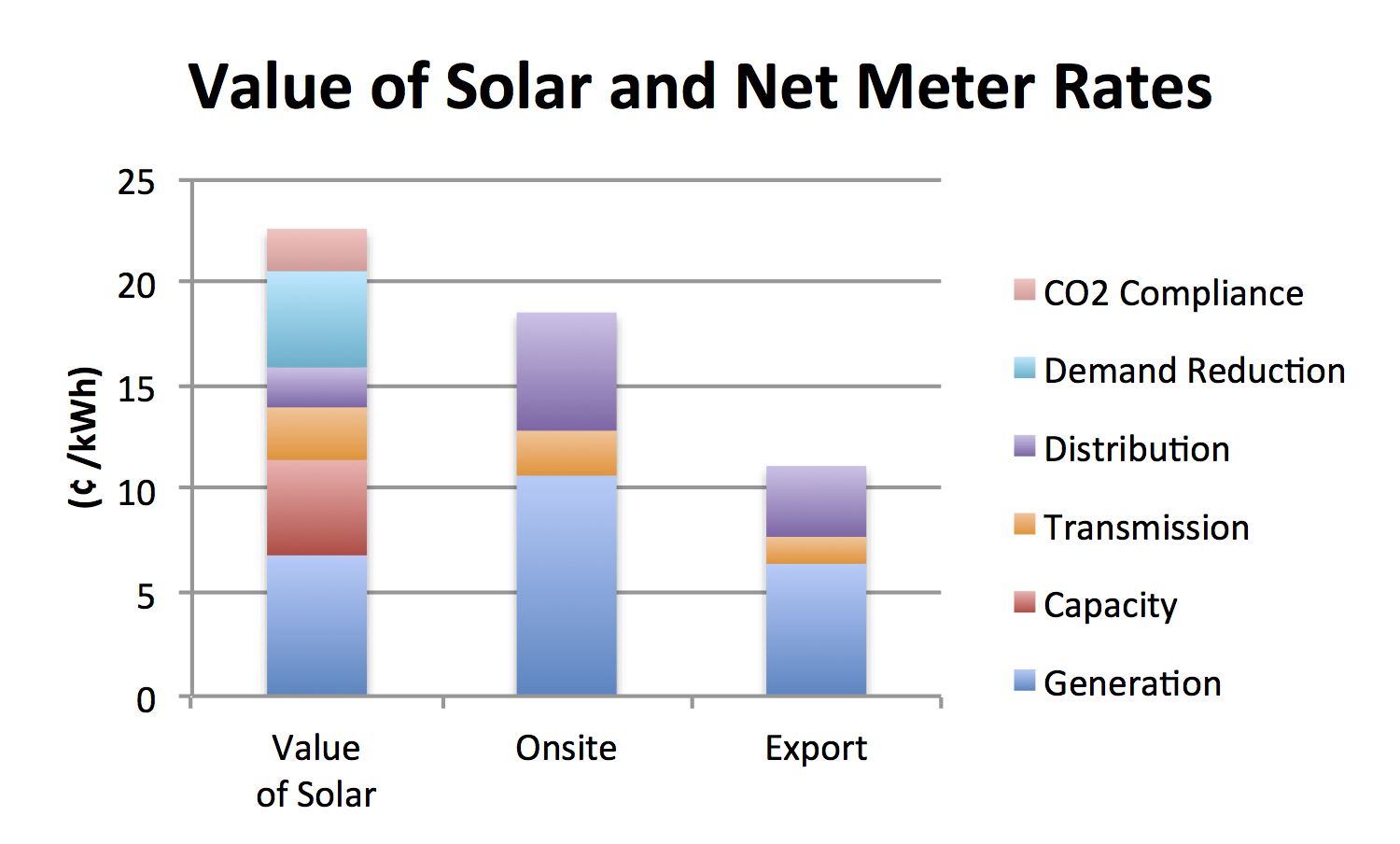 Acadia Center study shows the grid value of solar  ranges from 22-28 cents/kWh
[Speaker Notes: Need to work on argumentation for this slide]
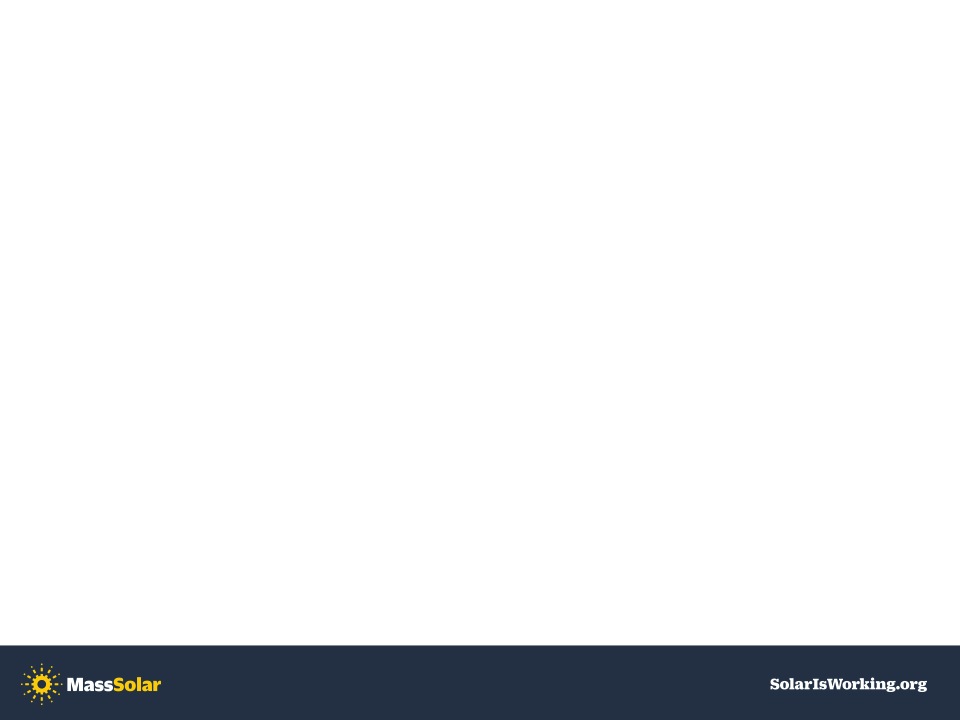 What are our costs if we stop investing in solar?
National Grid Electricity Costs ¢ / kWh
We could continue with the status quo

Doubling down on natural gas

Winter rates went from 17 cents / kWh to 24 cents / kWh

Winter rate increase that cost ratepayers $3.5 billion a year for past two years
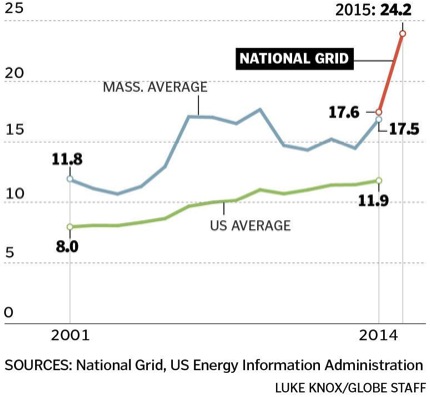 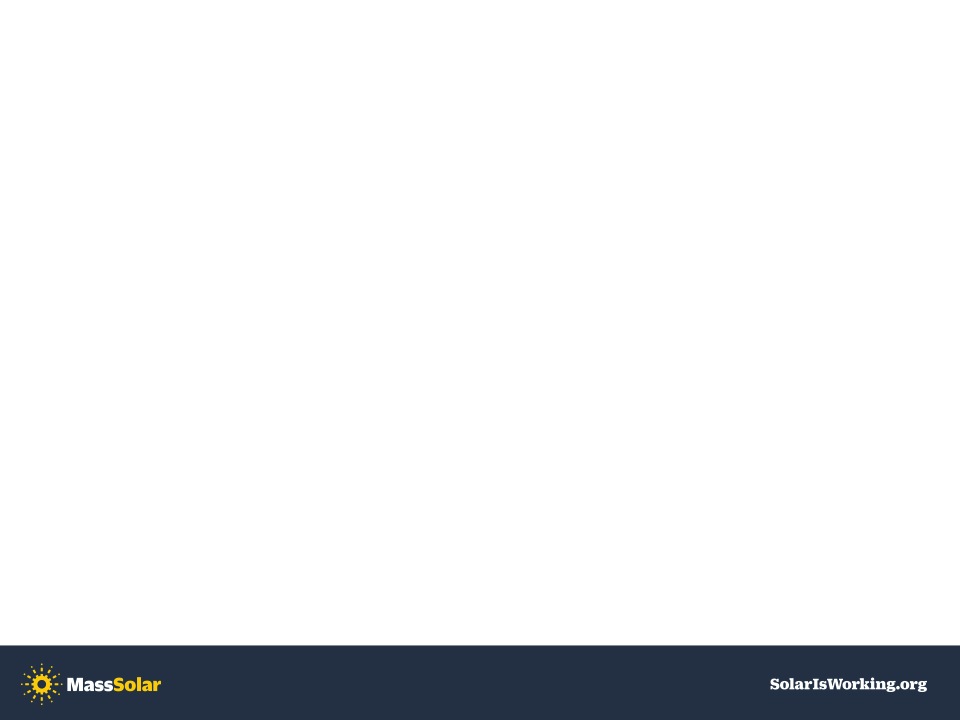 What will it cost if we stop investing in solar?
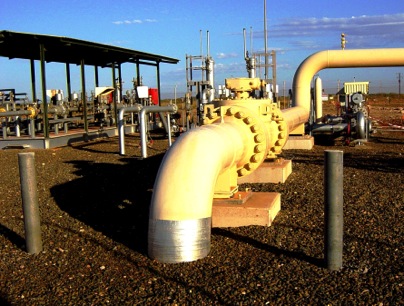 We could build pipelines

Eversource proposed $3 billion in new pipelines

National Grid proposed $8 billion in new pipelines – Now Cancelled

Pipelines the Attorney General says we don’t need

Pipelines that will connect our natural gas to the world market

Electricity rates will rise when natural gas prices rise to world market
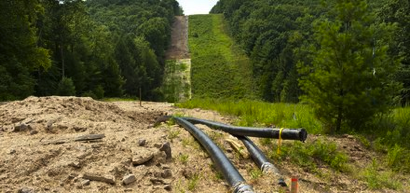 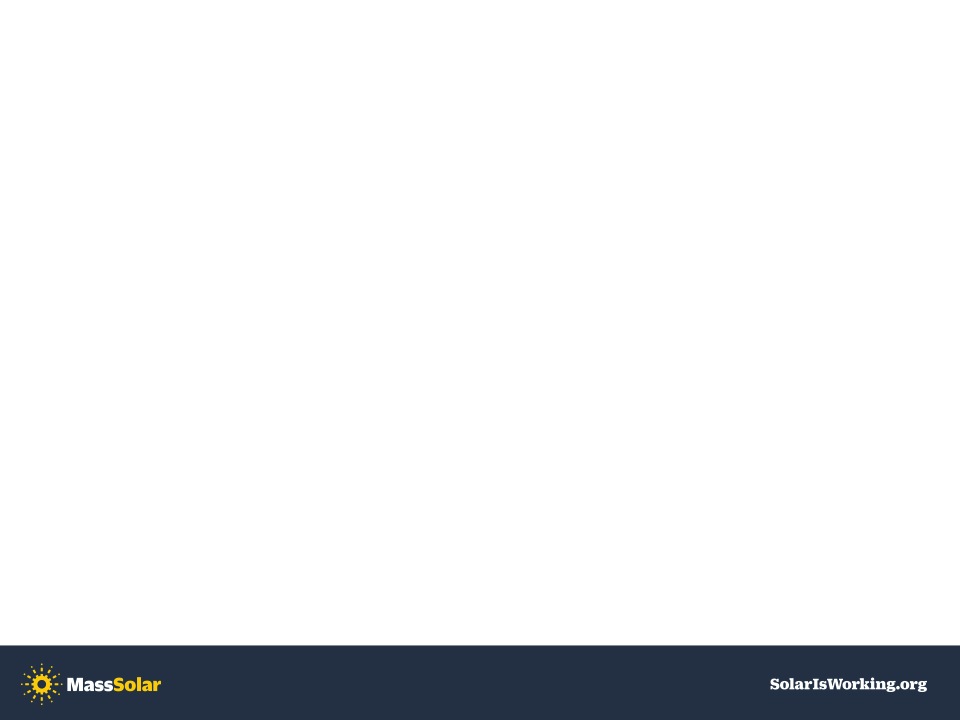 What happens if we stop investing in solar?
We could switch to Offshore Wind

No greenhouse gas emissions
 
Tremendous Potential - Massachusetts is the Saudi Arabia of Wind

Will produce local jobs

But offshore wind generation costs are 1.5x to 2x solar costs per kWh

Offshore wind projects will take 5 or 6 years to come online – once approved

And will require transmission lines
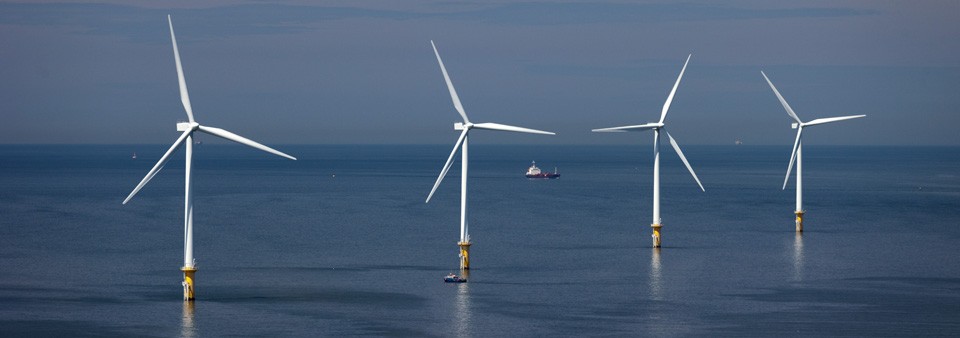 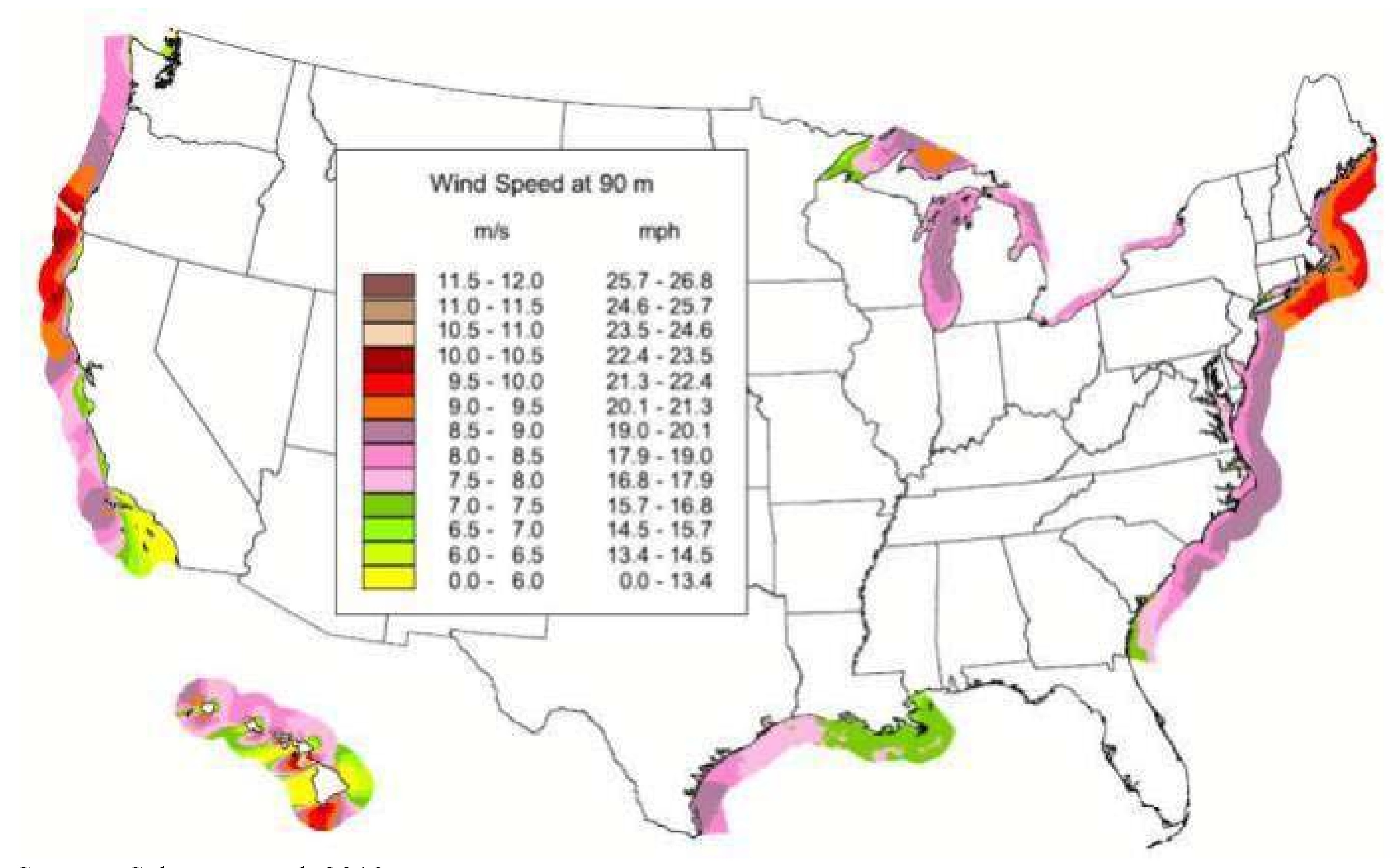 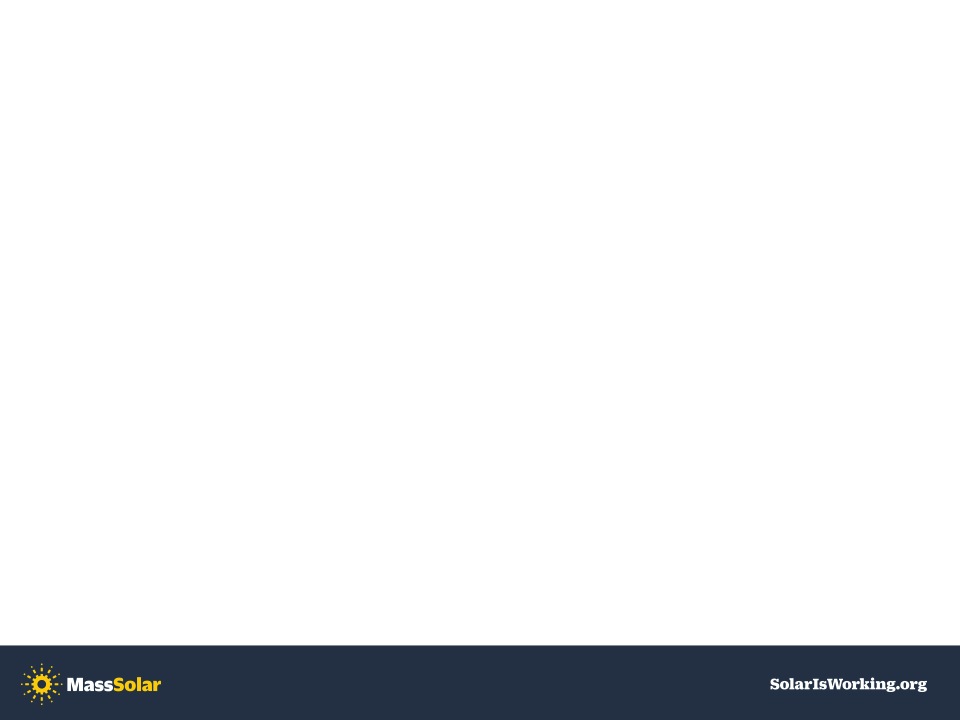 What are our options if we stop investing in solar?
We could switch to Hydro Quebec

Gov. Baker assumes buying hydro results in no greenhouse gas emissions
 
But Hydro Quebec’s own research contradicts this assumption

Newly inundated reservoir has equivalent greenhouse gas emissions comparable to natural gas plant for 10 years after flooding

70% of natural gas power plant greenhouse gas emissions over 20 years
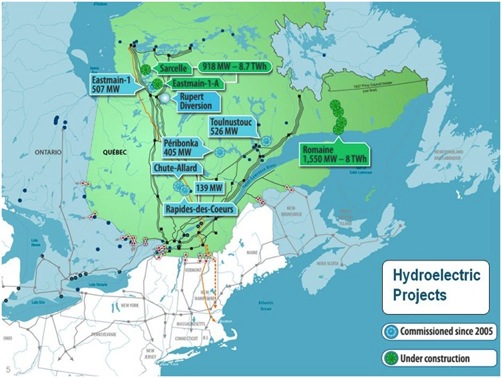 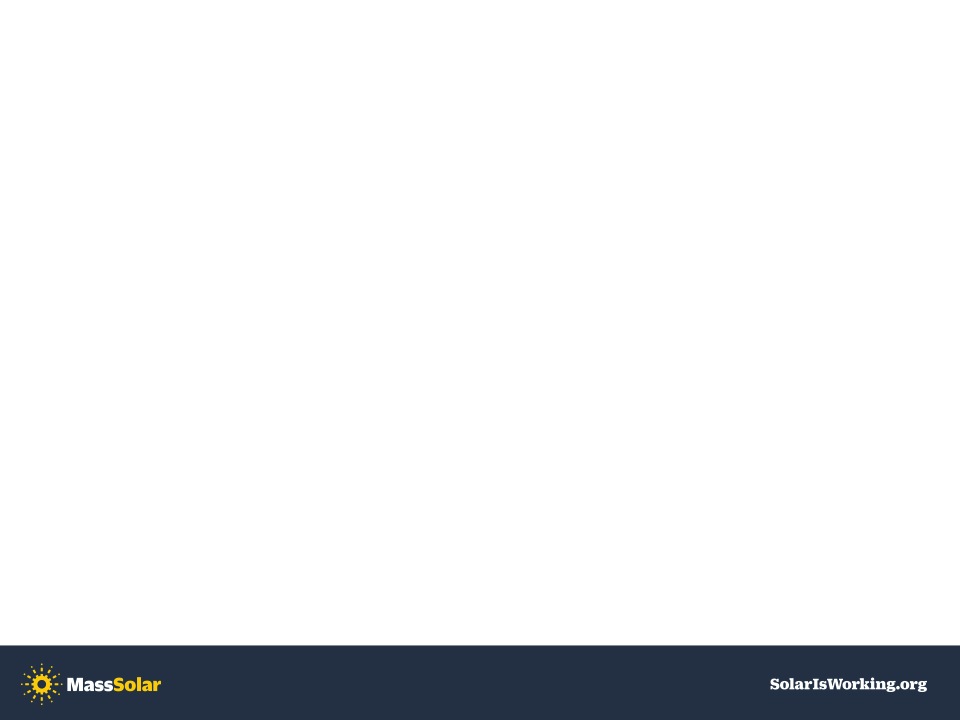 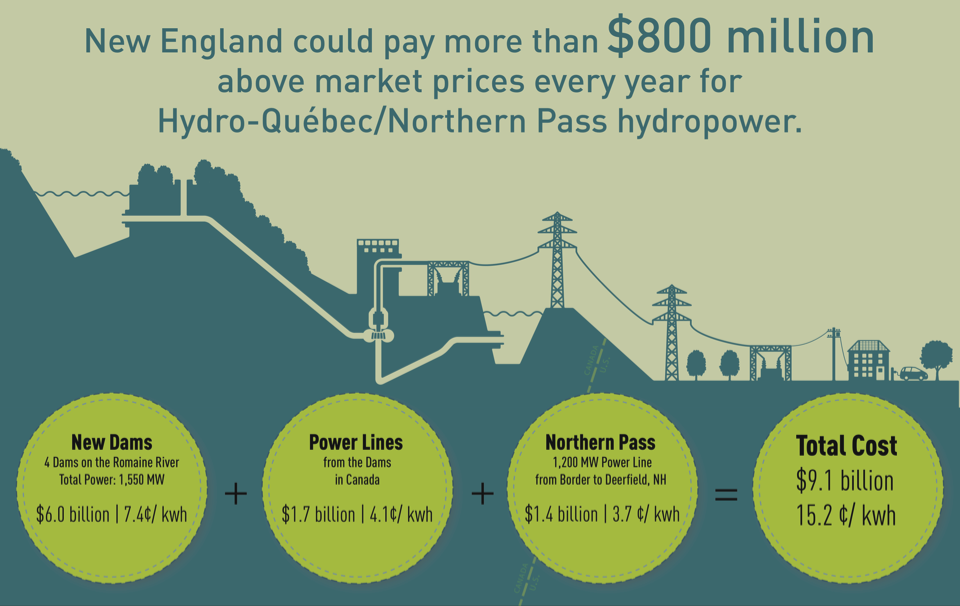 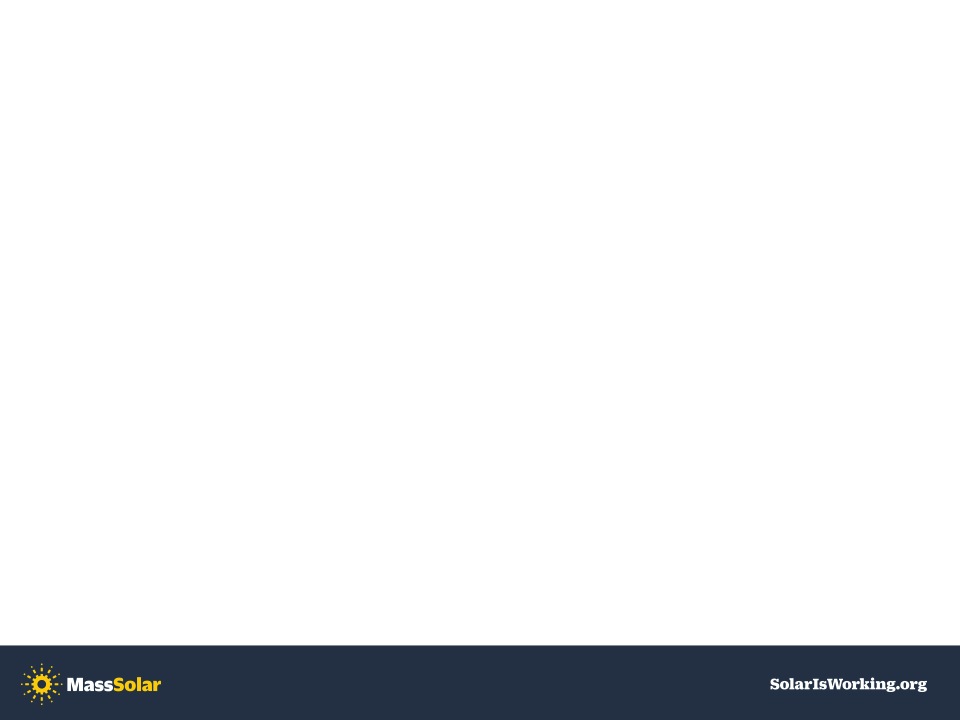 What will it cost us if we stop investing in solar
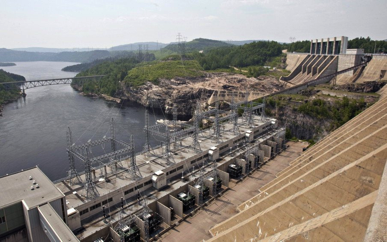 We could spend $7.6 billion on transmission lines

$1.4 billion on Northern Pass
$1.2 billion on NE Clean Power
$2 billion on Champlain Hudson
$1 billion on Maine Green Line
$2 billion on Northeast Energy Link

Last 11 Eversource and National Grid transmission line projects expected to cost $2.2 billion – final cost $3.9 billion
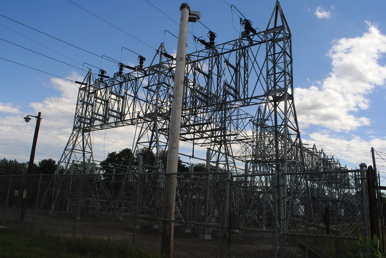 [Speaker Notes: If cost overruns continue based on past history - $7.6 billion estimate could easily rise to $13.5 billion.]
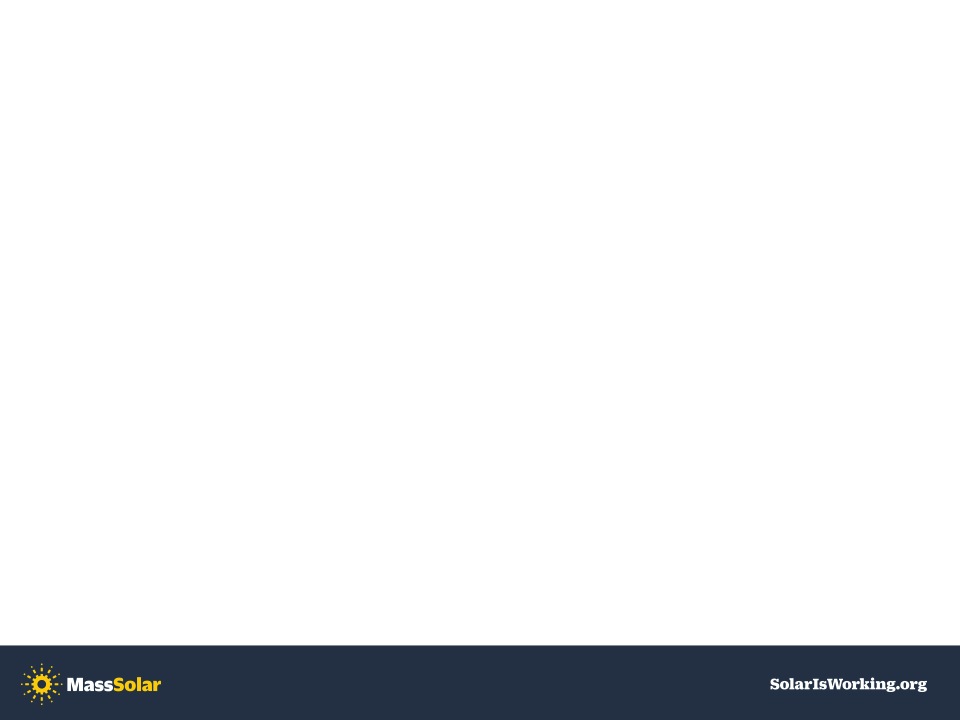 ISO-NE Transmission Costs Double 2nd highest region
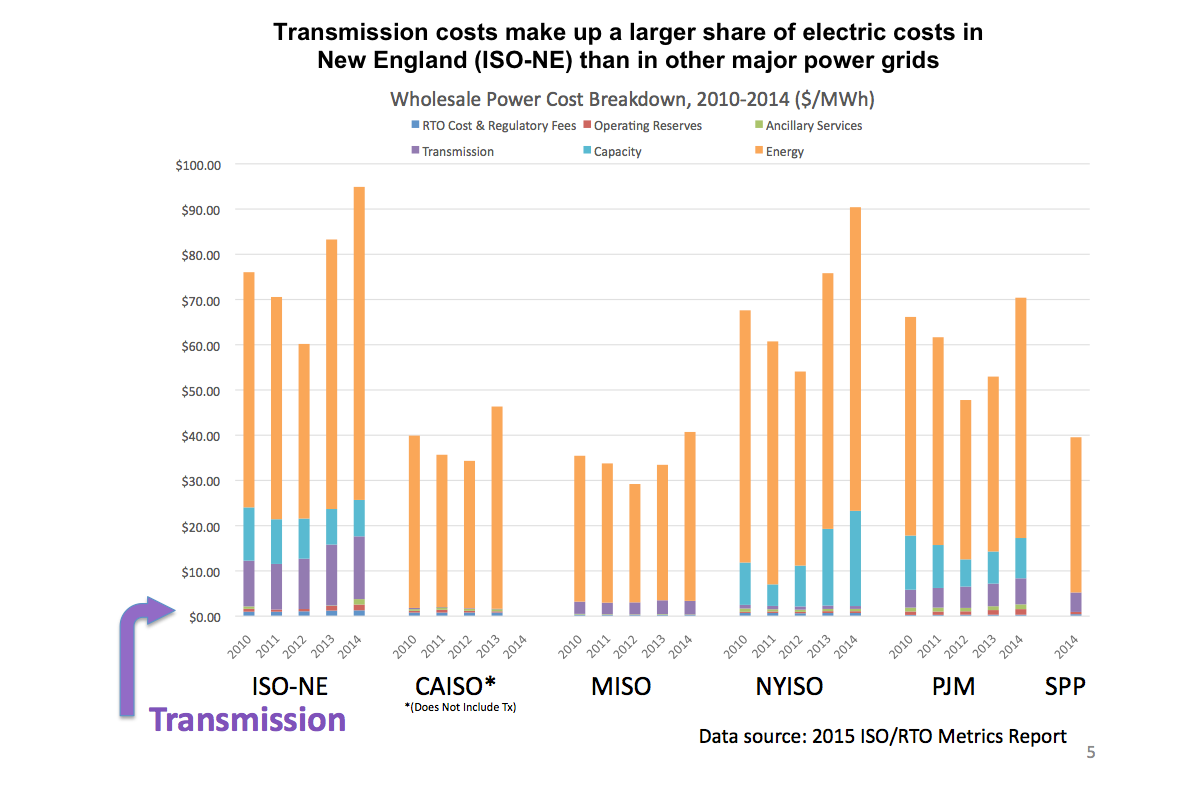 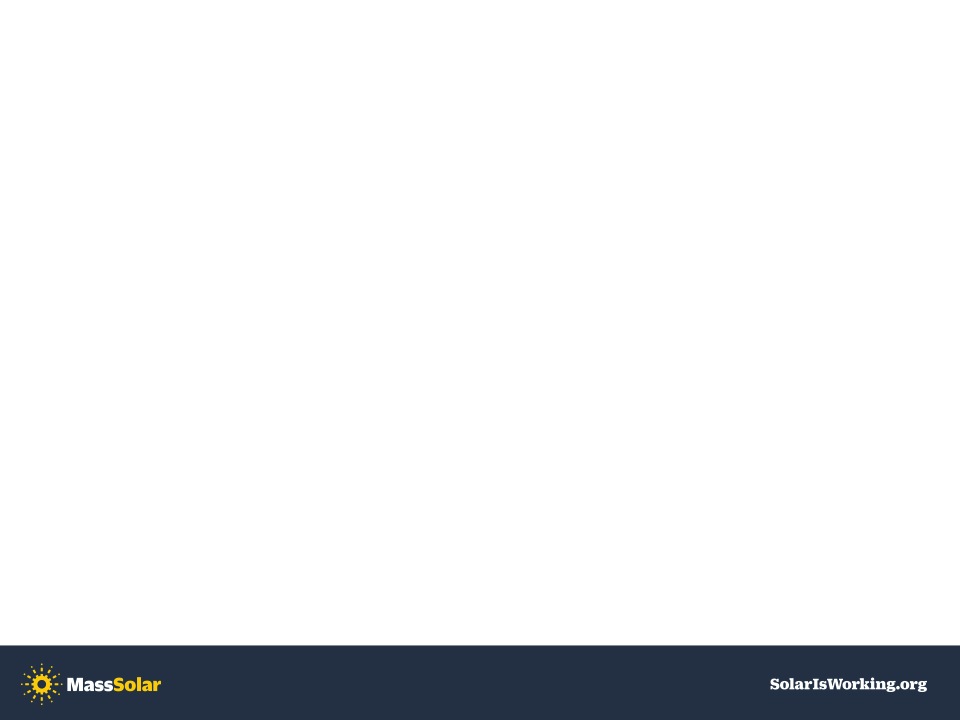 FERC investigating ISO-NE Transmission Costs
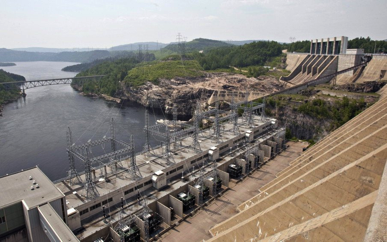 FERC Order Instituting Section 206 Proceeding


We find that: 
ISO-NE Transmission tariff and rates appear to be “unjust, unreasonable, unduly discriminatory or preferential, or otherwise unlawful.”
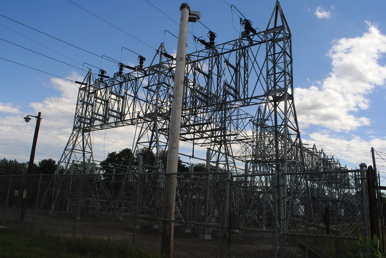 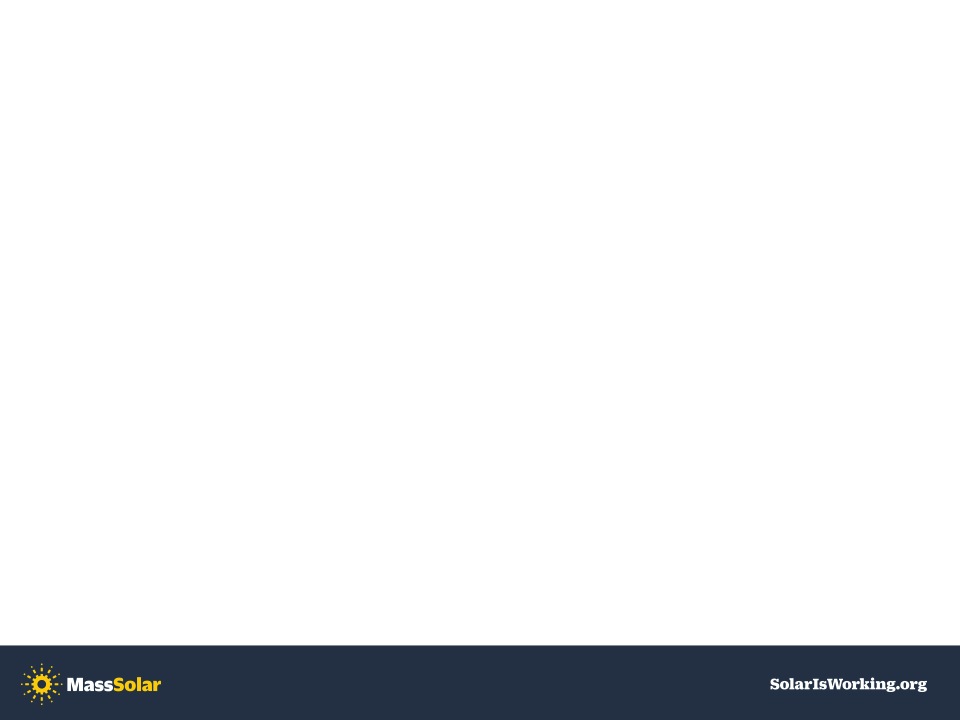 GROWING OUR SOLAR-POWERED ECONOMY
Ask your Legislator to support good solar policy
Consider benefits of solar as well as the costs

Net Metering and Solar Task Force report shows every $1 invested in solar yields $2.20-$2.70 in benefits

Solar benefits ALL ratepayers by lowering energy supply prices, diversifies our energy portfolio, avoiding need for investment in new infrastructure, generating power more efficiently, avoiding air pollution

Solar creates jobs, builds healthier communities and expands tax bases

Solar programs involve NO risk to ratepayers, i.e. solar only gets paid when it works, and encourages private capital to invest in new local generation, which is badly needed
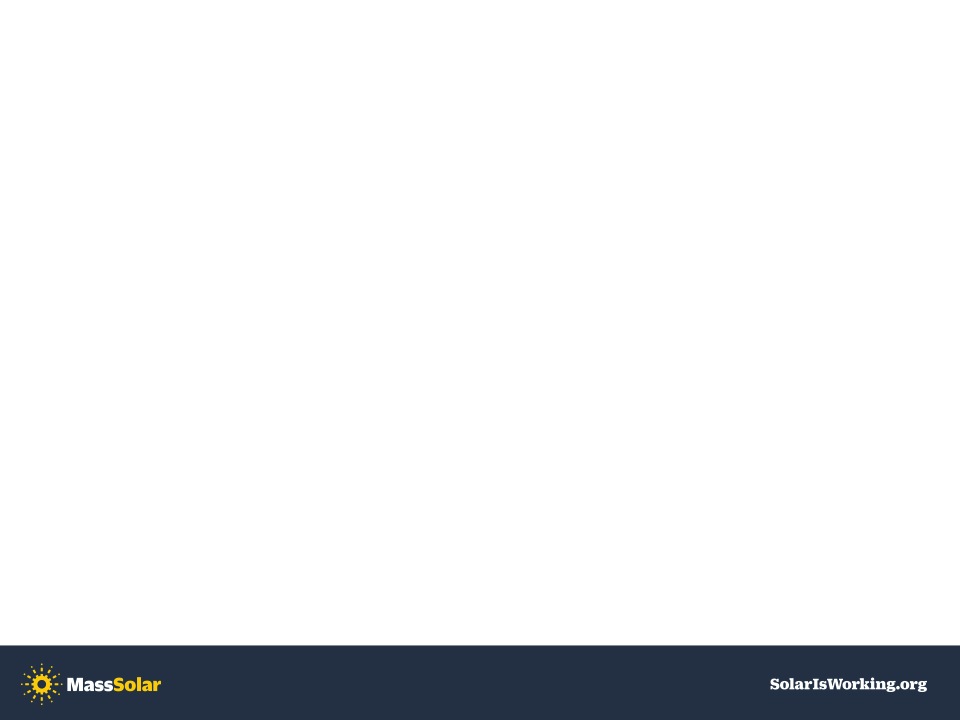 GROWING OUR SOLAR-POWERED ECONOMY
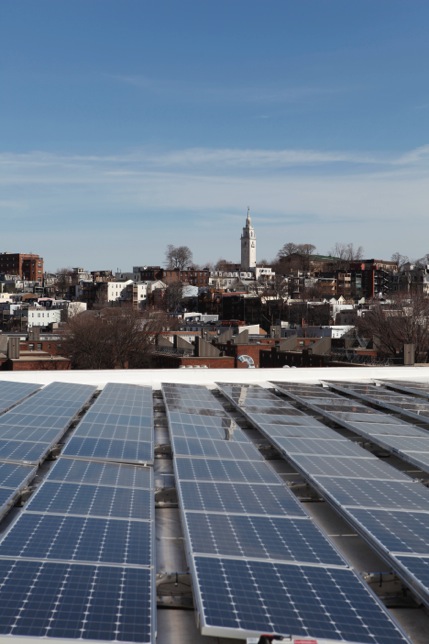 Good solar policy
Retain Retail Net Metering Rates
Implement SREC III program immediately
Grandfather existing projects
No New Charges
Eliminate net metering caps

A sustainable, stable solar market cannot survive while caps constrain growth and unpredictable policies create a stop-and-start dynamic in the market
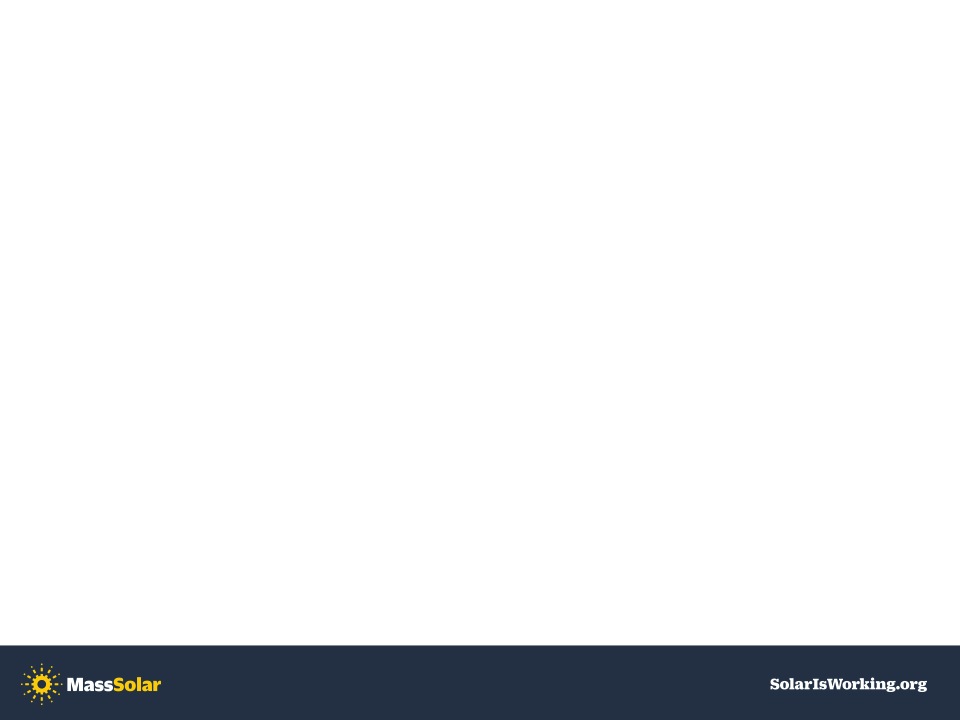 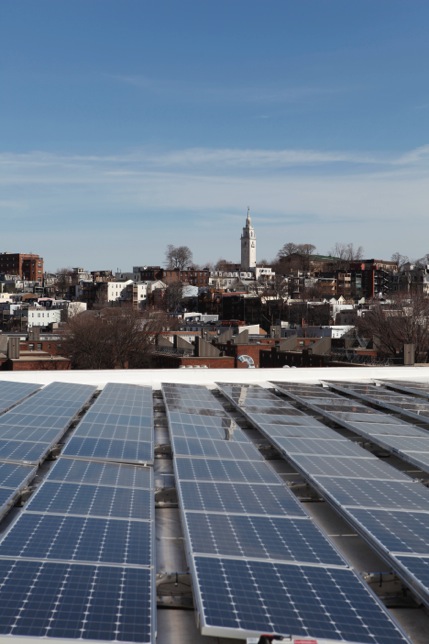 GROWING OUR SOLAR-POWERED ECONOMY
Questions?
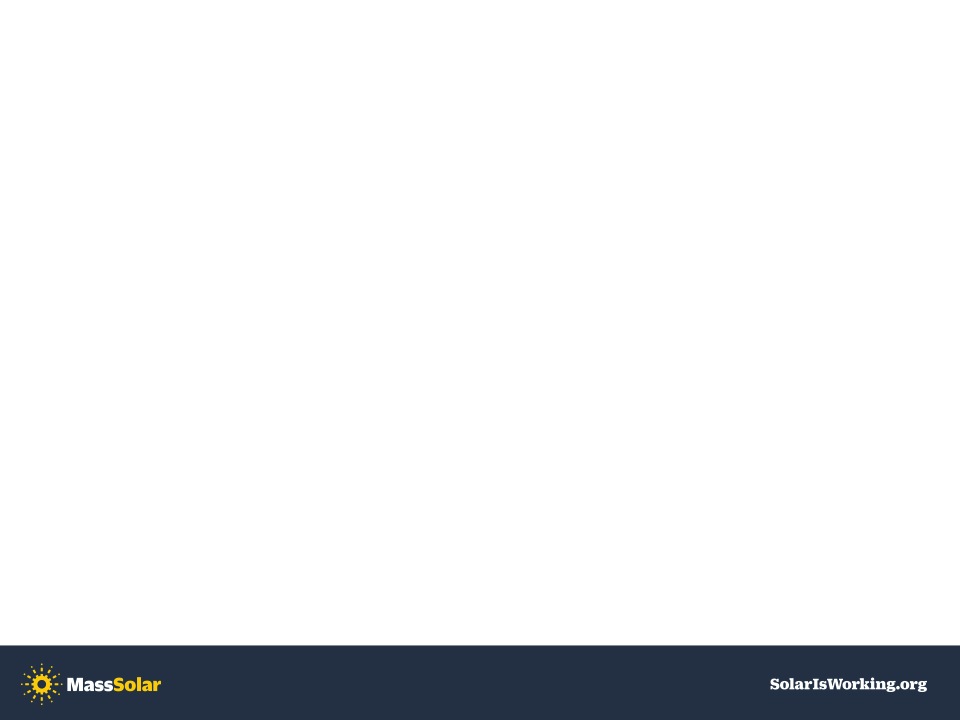 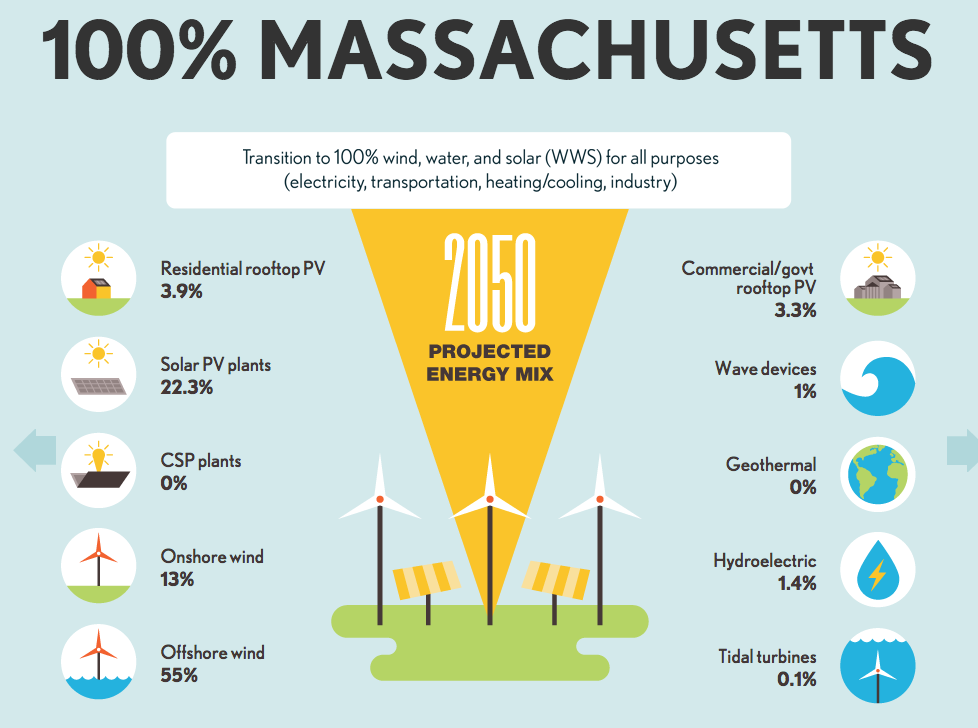 GROWING OUR SOLAR-POWERED ECONOMY
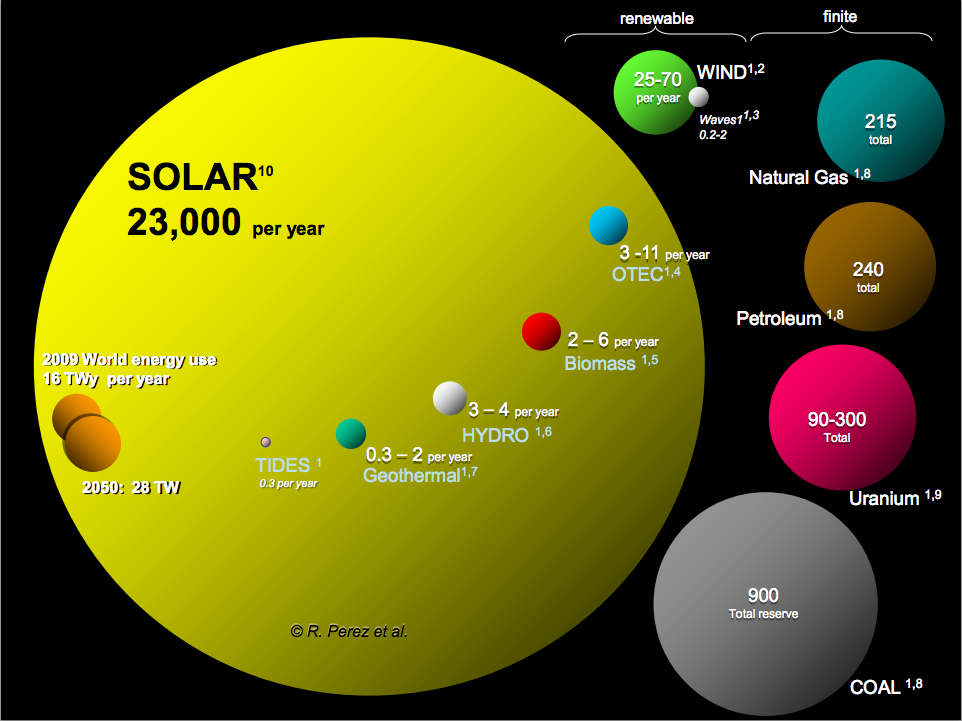 Solar Energy Potential
70 to 170 years of finite energy reserves
Its time to move to renewable energy sources
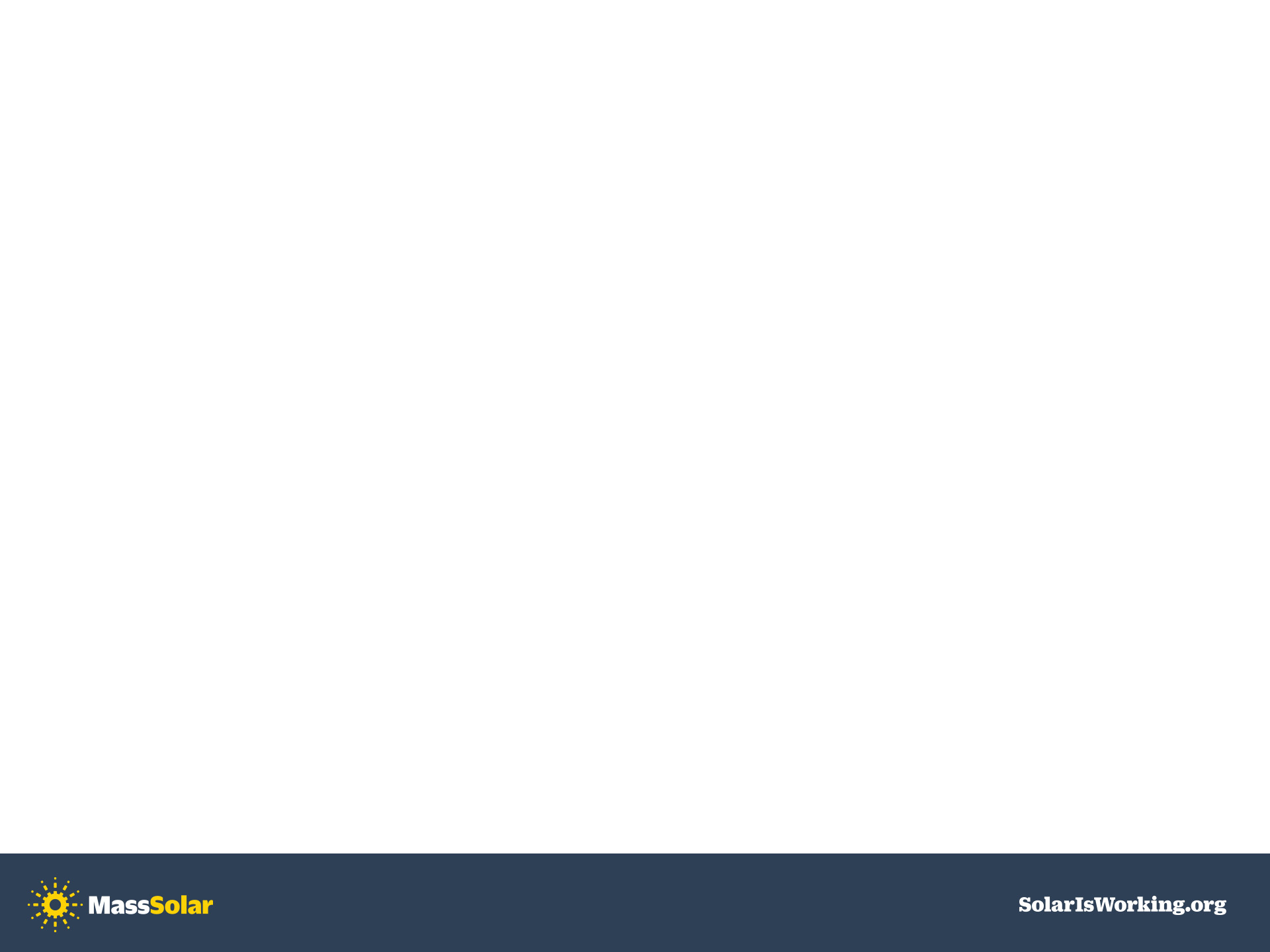 Four Pillars of Solar Policy
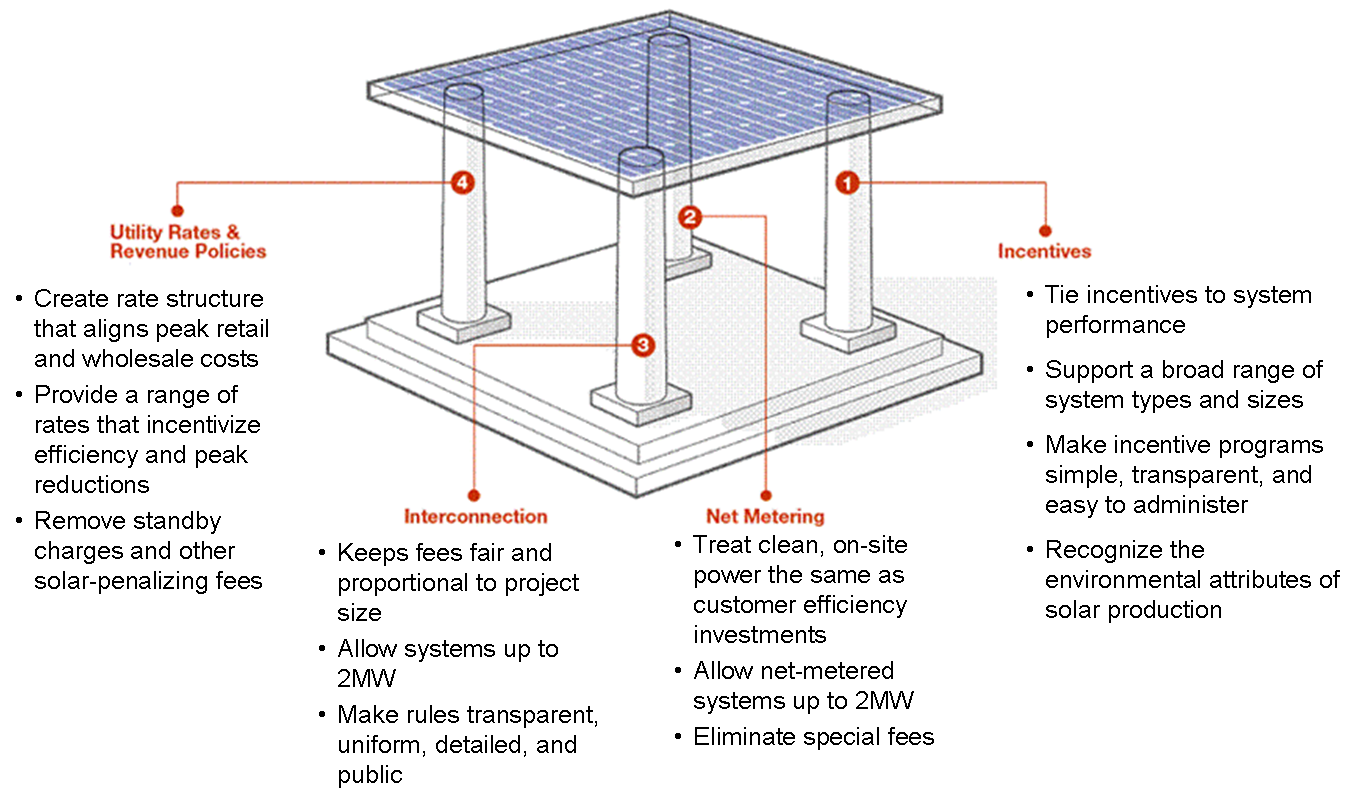 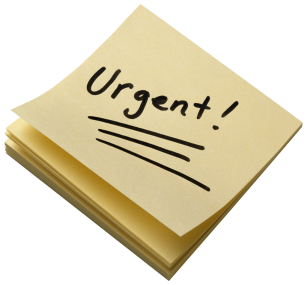 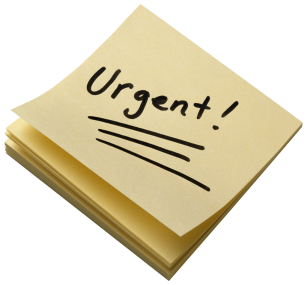 27
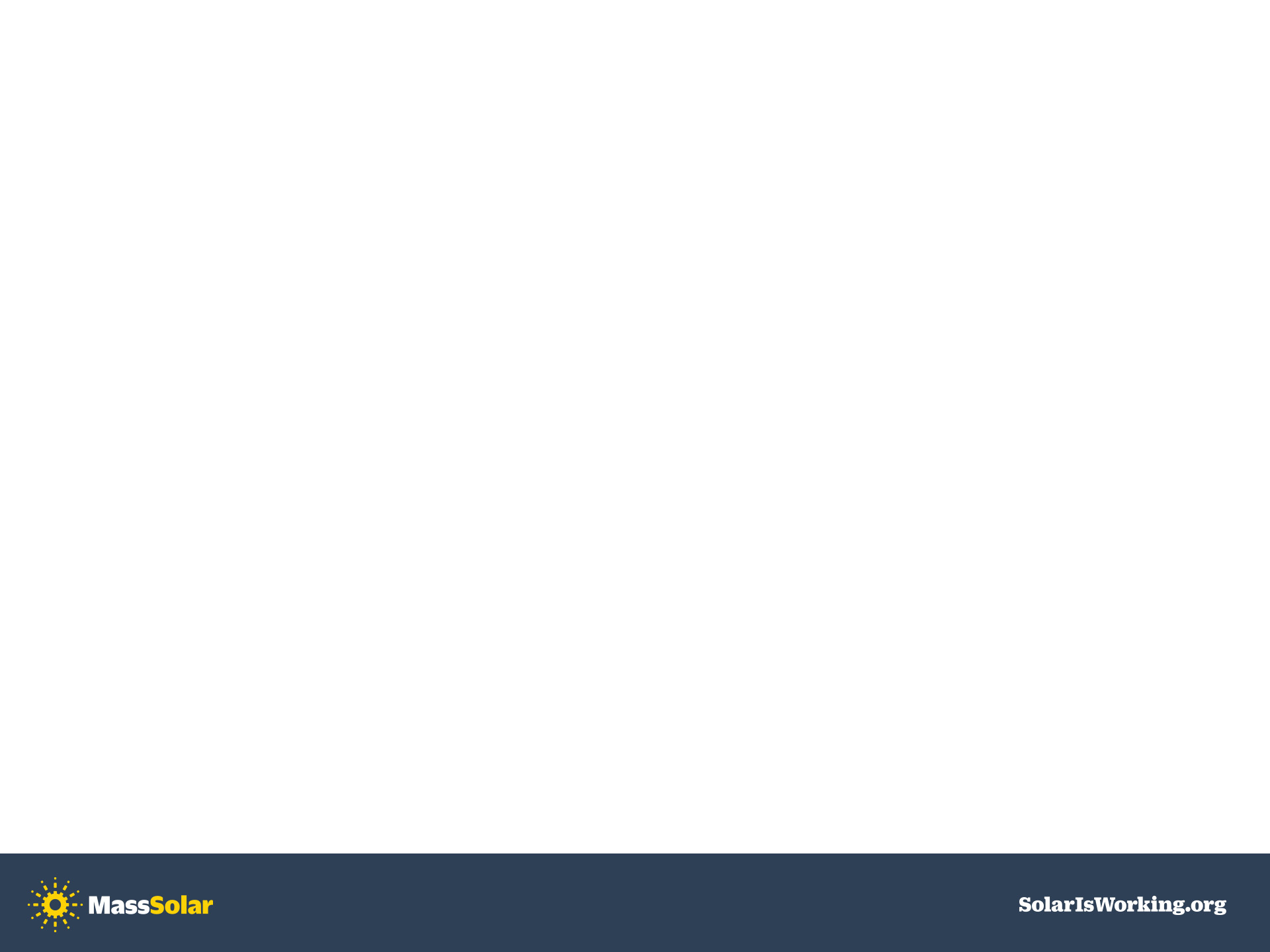 Seven Circles of Solar Value
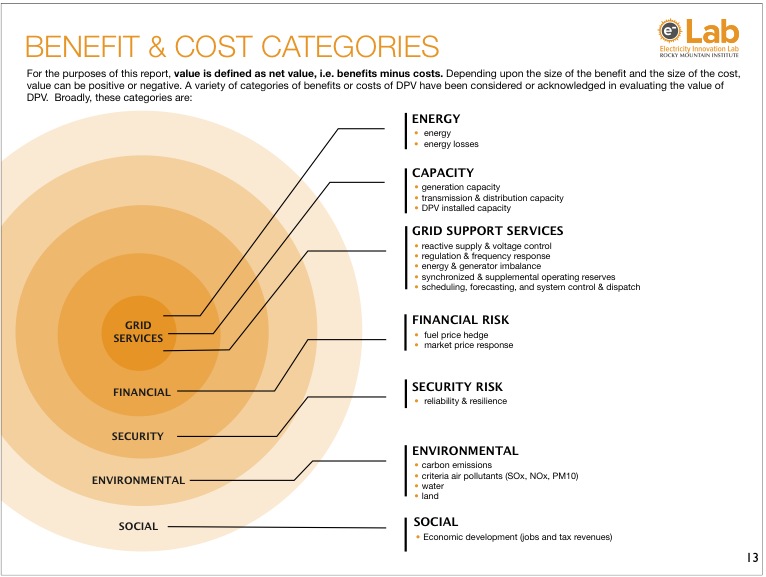 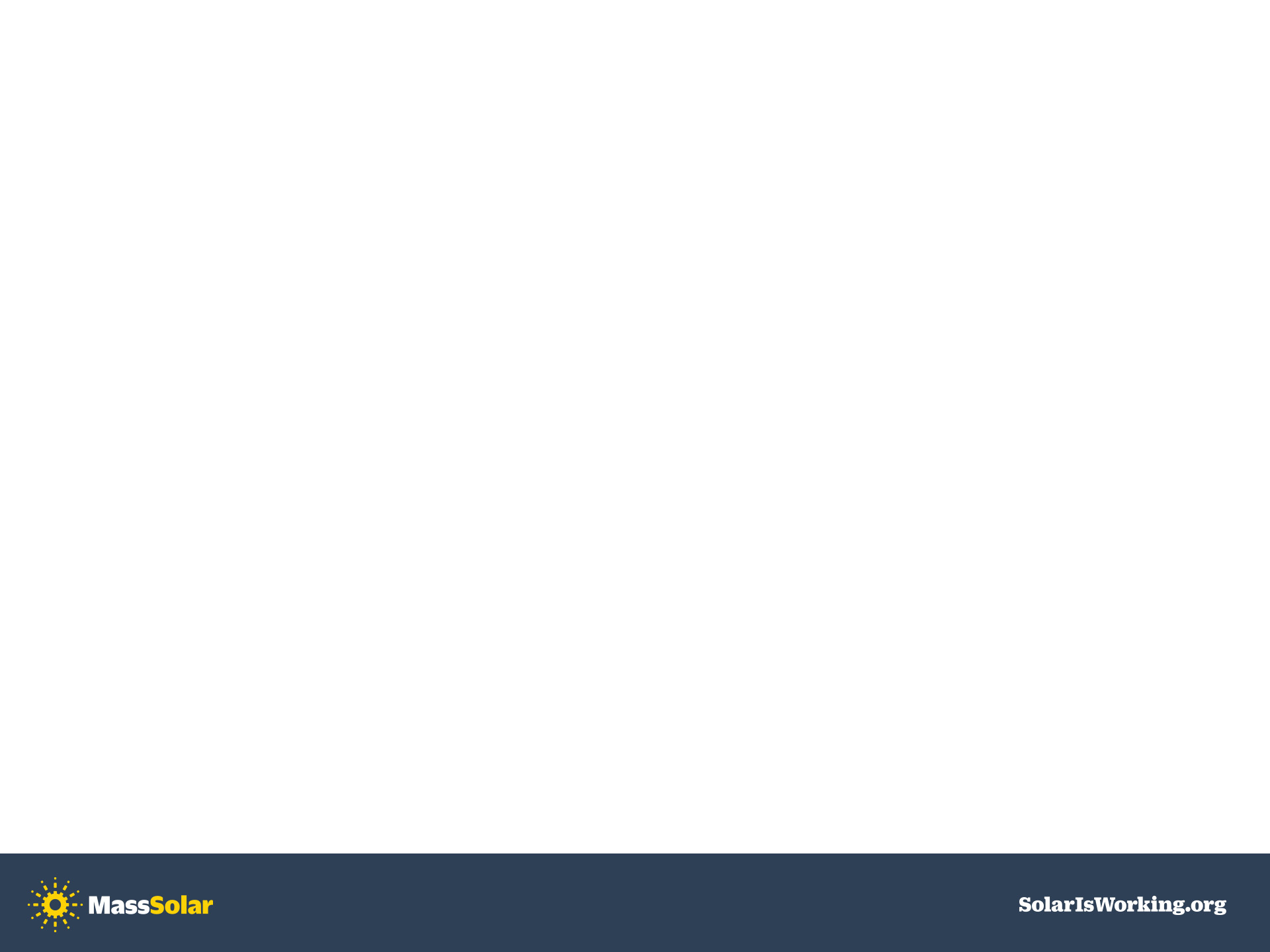 Vocabulary
1. Net Metering- Allows solar owners to receive compensation for solar generation. Key mechanism for encouraging development of solar.

2. Net Metering Caps- Statutory limit on the amount of net metering allowed in each utility territory, based on peak demand. 

3. Virtual Net Metering (VNM)- Allows solar owners to share net metering credits with more than one utility account. Enables equal access to solar for everyone.

4. Community Shared Solar (CSS)- Makes solar available to those that don’t own a sunny rooftop. A local solar project that shares net metering credits with members.  

5. SREC – Solar Renewable Energy Certificate. Incentive for producing 1 MWh of solar electricity.
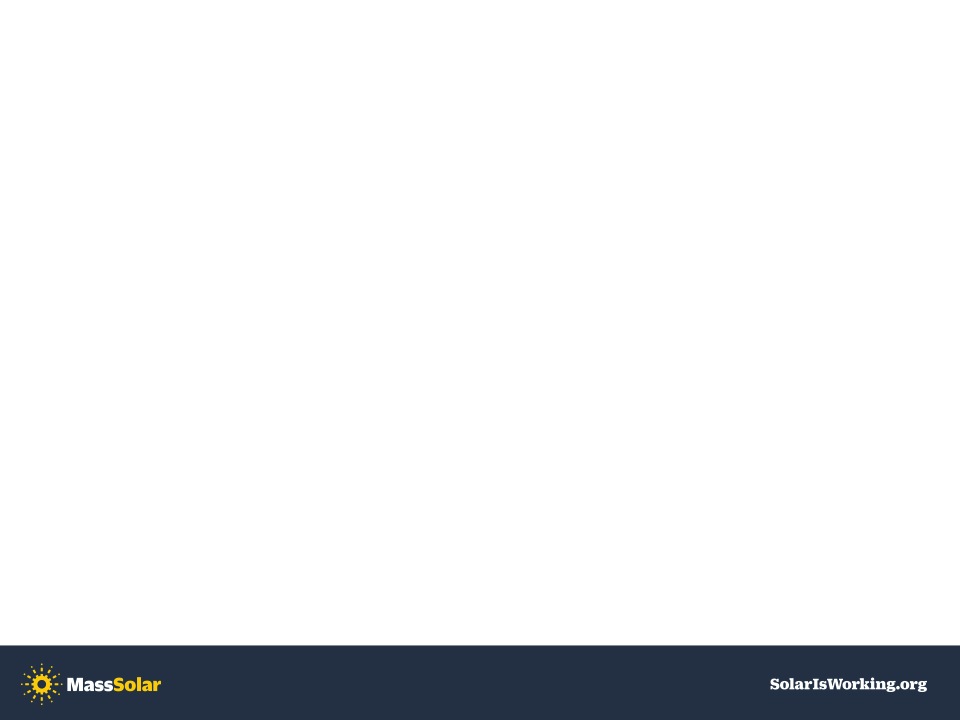 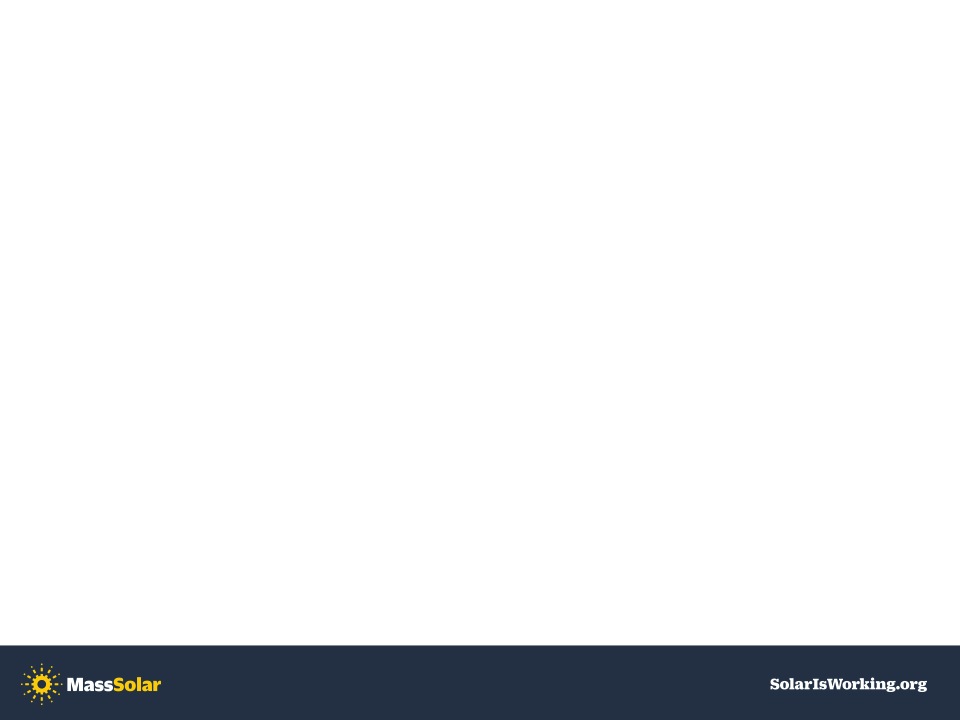 GROWING OUR SOLAR-POWERED ECONOMY
GROWING OUR SOLAR-POWERED ECONOMY
Solar Compensation in MA
Vocabulary
1. Net Metering- Allows solar customers to run their meters backwards and receive credit for excess solar generation. Key mechanism for encouraging development of solar.

2. Virtual Net Metering (VNM)- Allows solar owners to share net metering credits with more than one utility account. Enables equal access to solar for everyone.

3. Community Shared Solar (CSS)- A local solar project where people or businesses purchase net metering credits or a membership interest.  Makes solar available to those that don’t own a sunny rooftop.

4. Net Metering Caps- Statutory limit on net metering, divided by utility territory, and further divided into “public” and “private” caps, % cap translated into MW-limit based on peak demand

5. Federal Investment Tax Credit (ITC)- 30% tax credit for solar systems. Expires December 31, 2016 for residential solar, decreases to 10% for commercial solar.

6.
Net metering 
Compensation for every kWh of electricity delivered to grid; NOT a subsidy
Payment in the form of a credit on a utility electricity account
Net metering “capped” by legislature for projects over a certain size


Solar Incentive – Solar Renewable Energy Certificates (SRECs) 
Incentive for delivering environmental and societal benefits
Designed to support goal of 1600 MW; no capacity remaining
1 MWh of solar electricity equals 1 SREC. Value of SREC depends on SREC factor.
Taxable income, if the SREC is sold to another party